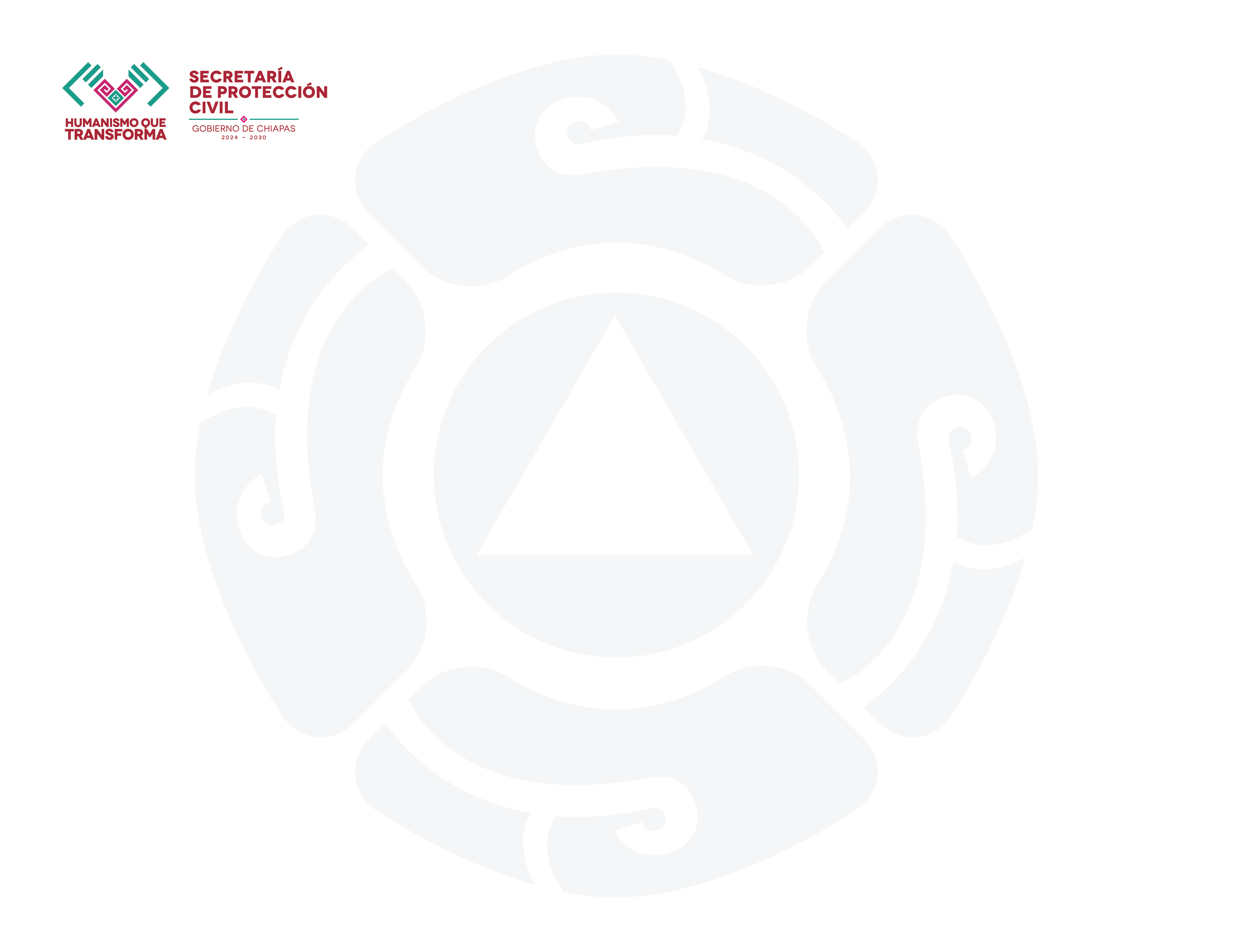 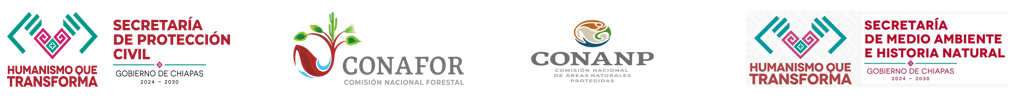 Sistema Estatal de Protección CivilCentro Estatal de Protección Civil, Monitoreo de Riesgos y Manejo del FuegoTarjeta Semanal Estatal de IncendiosInformación preliminar del 1 al 19 de enero de 2025(Acumulado por esta ocasión)
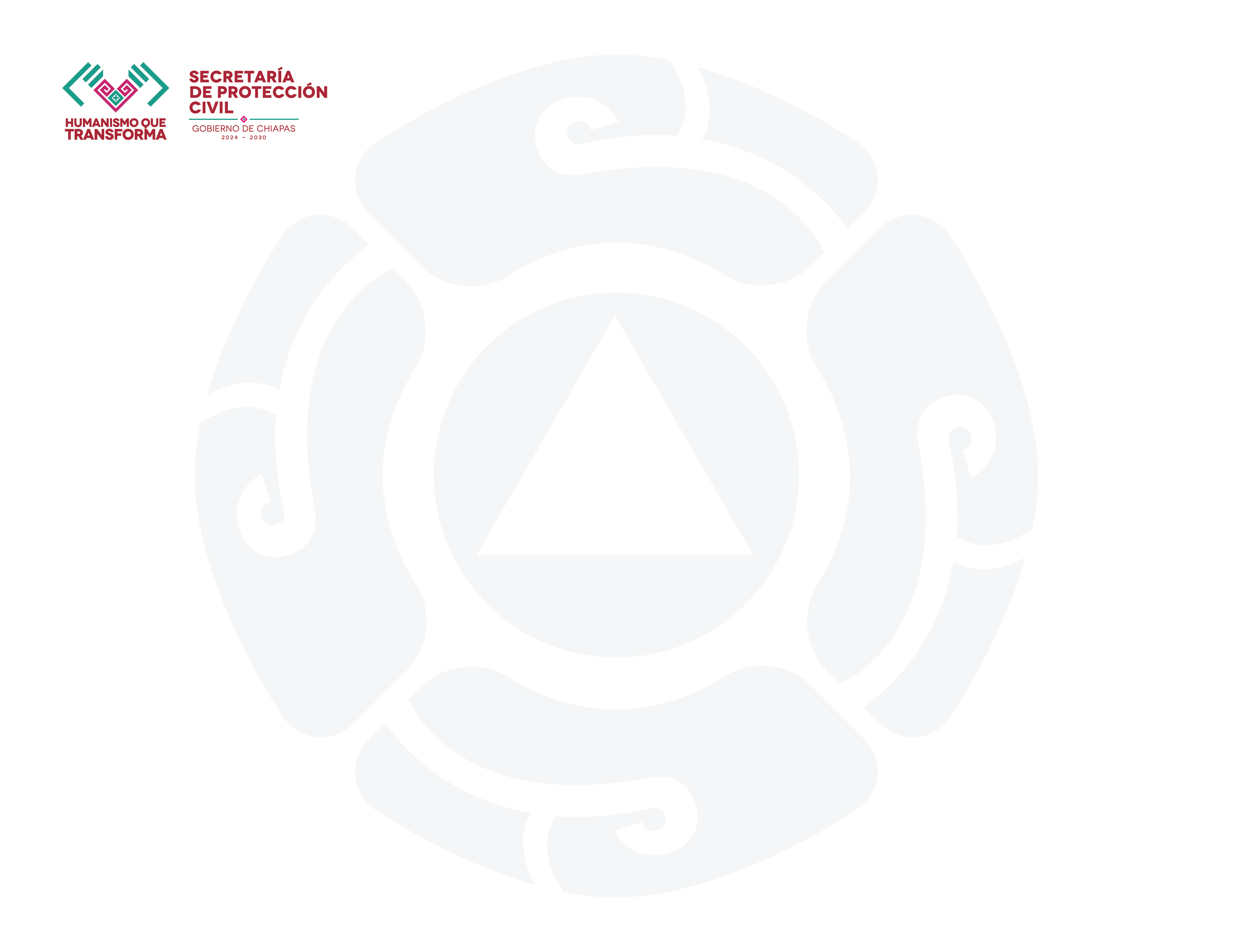 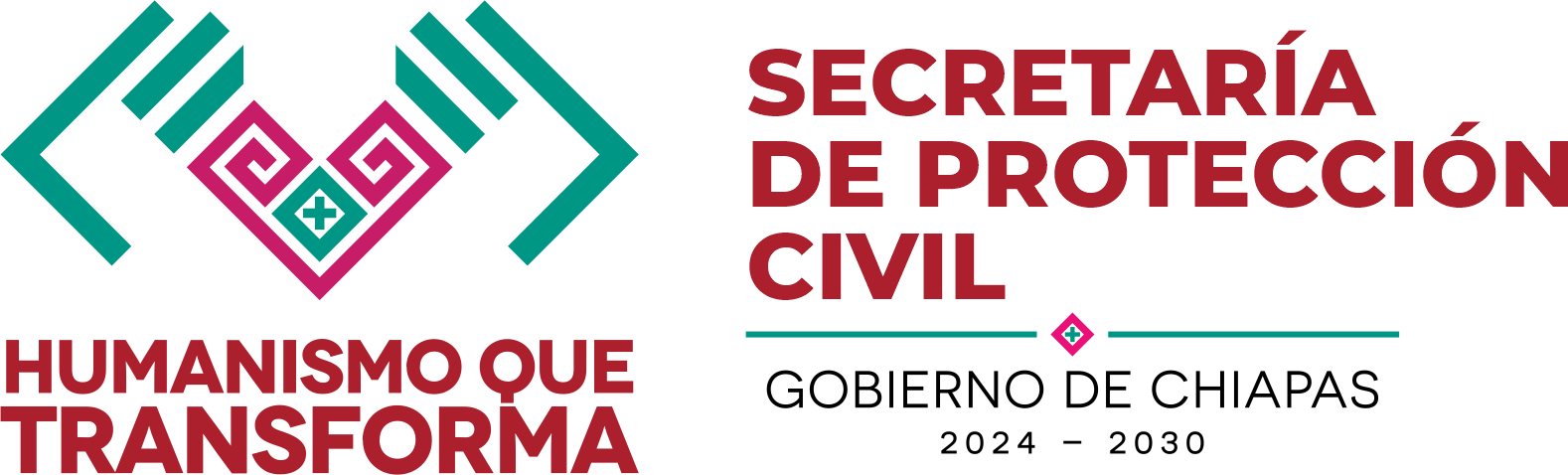 Contenido
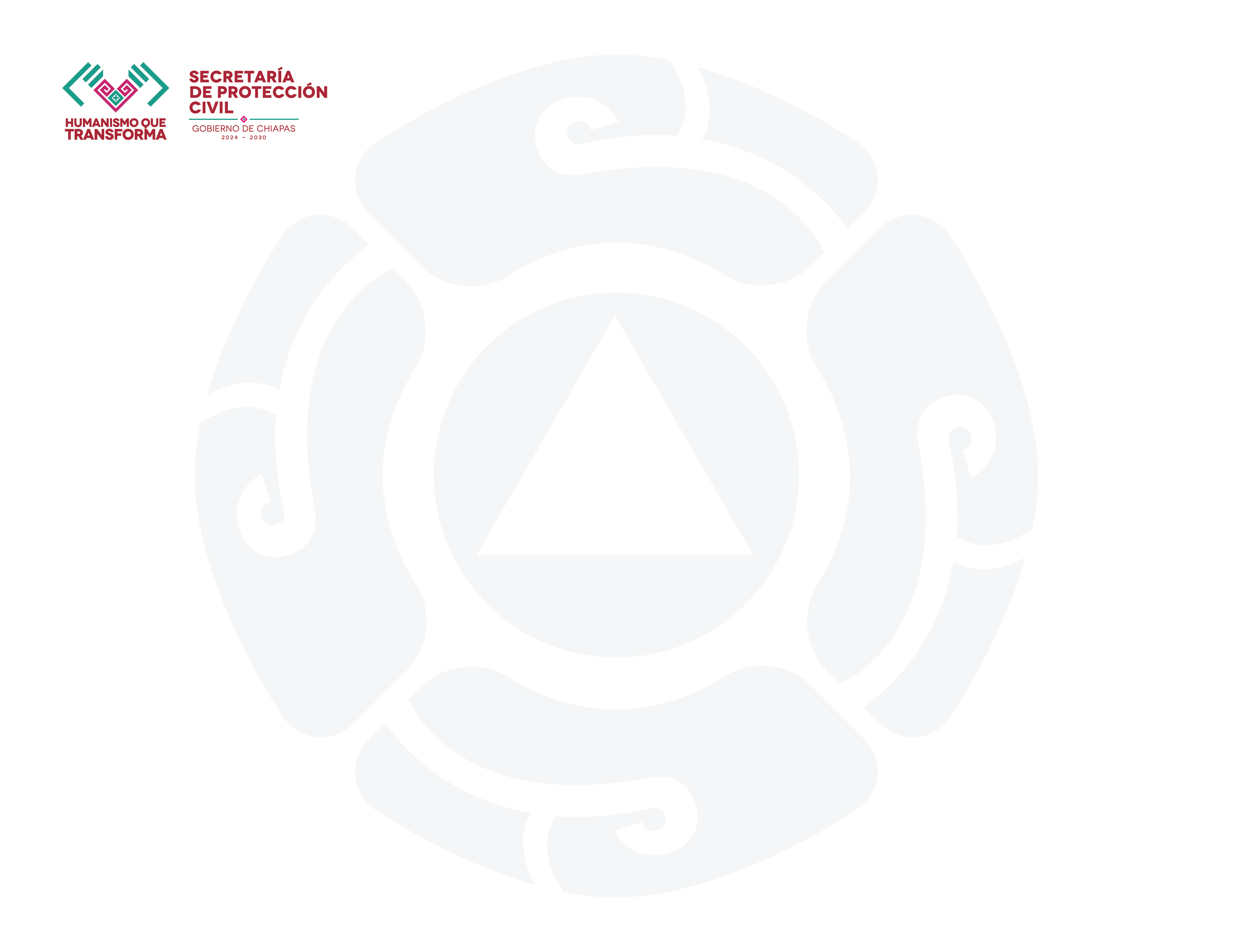 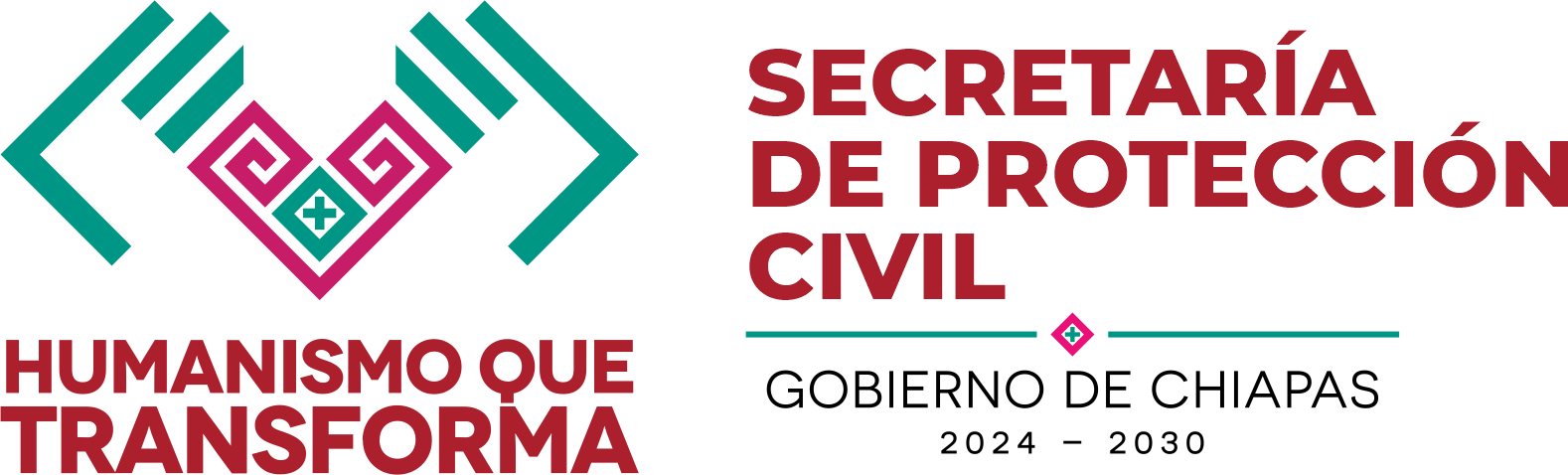 Resumen Ejecutivo
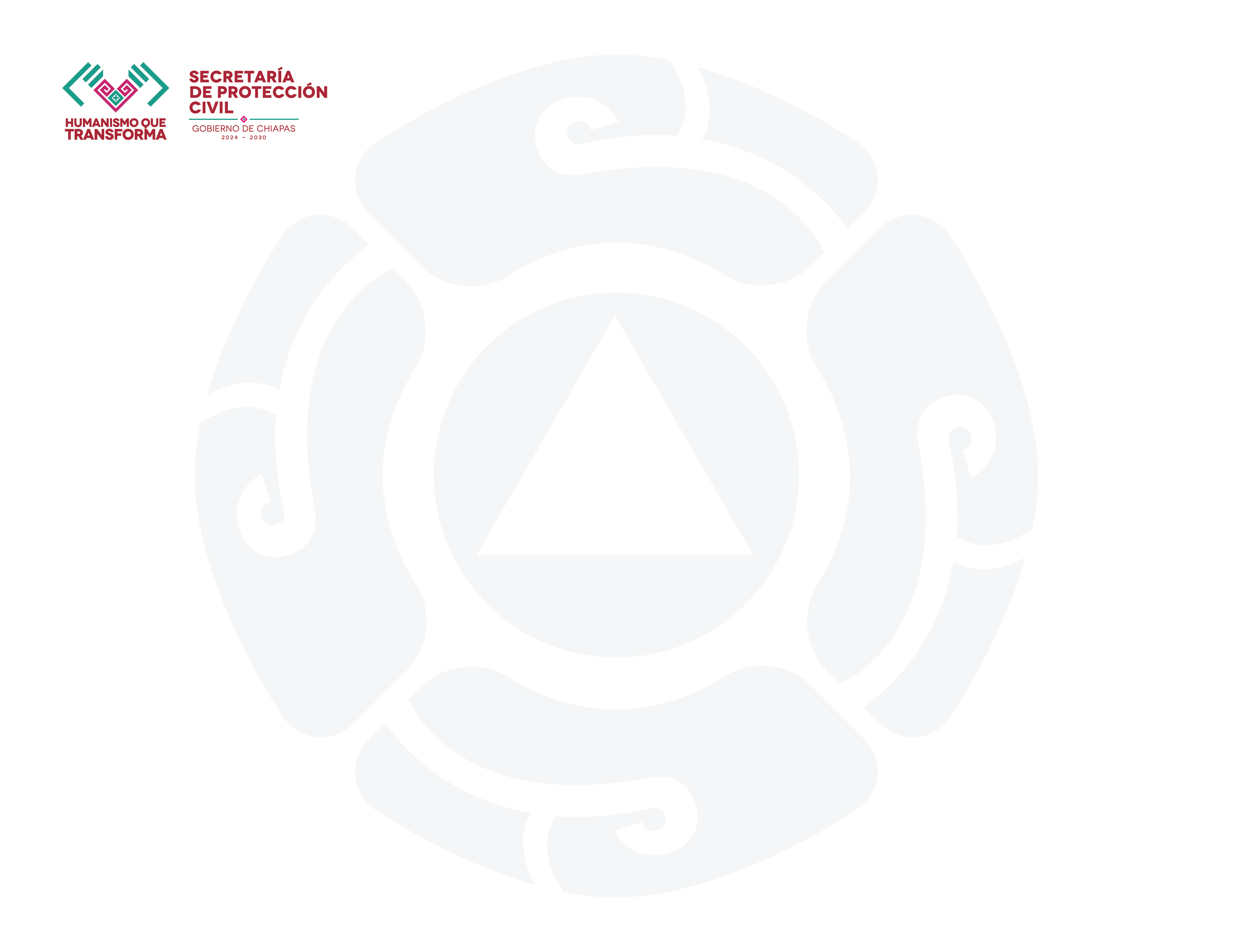 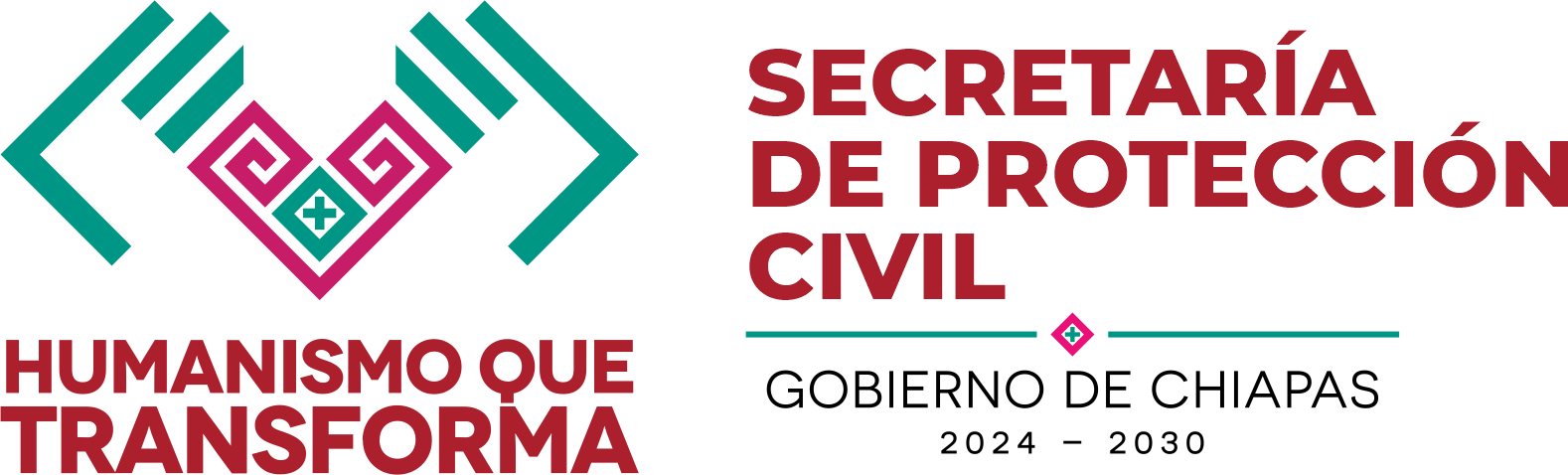 2. Información Estadística de Incendios Forestales
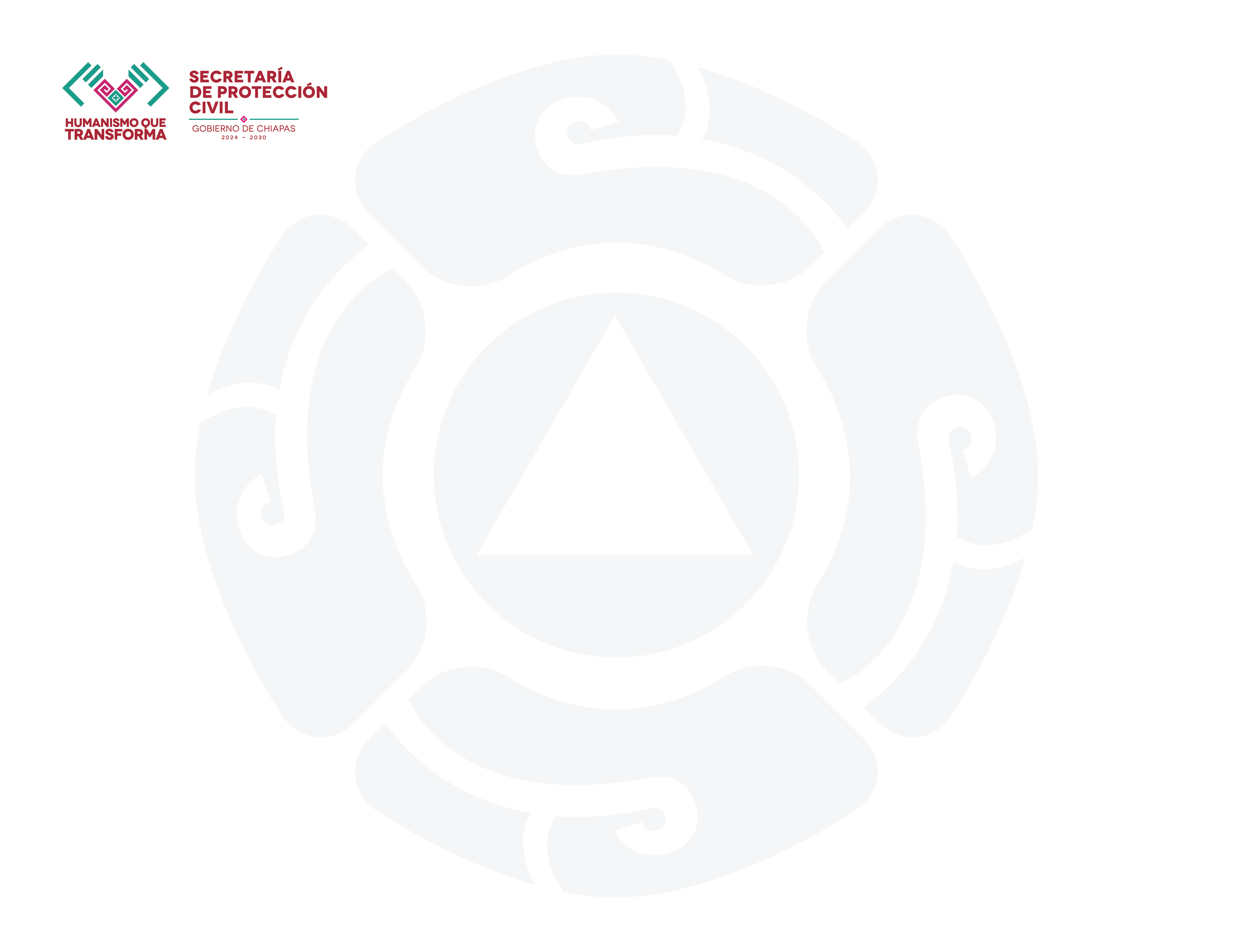 2.1. Información Estadística de Incendios Forestales, comparativa 2024 - 2025
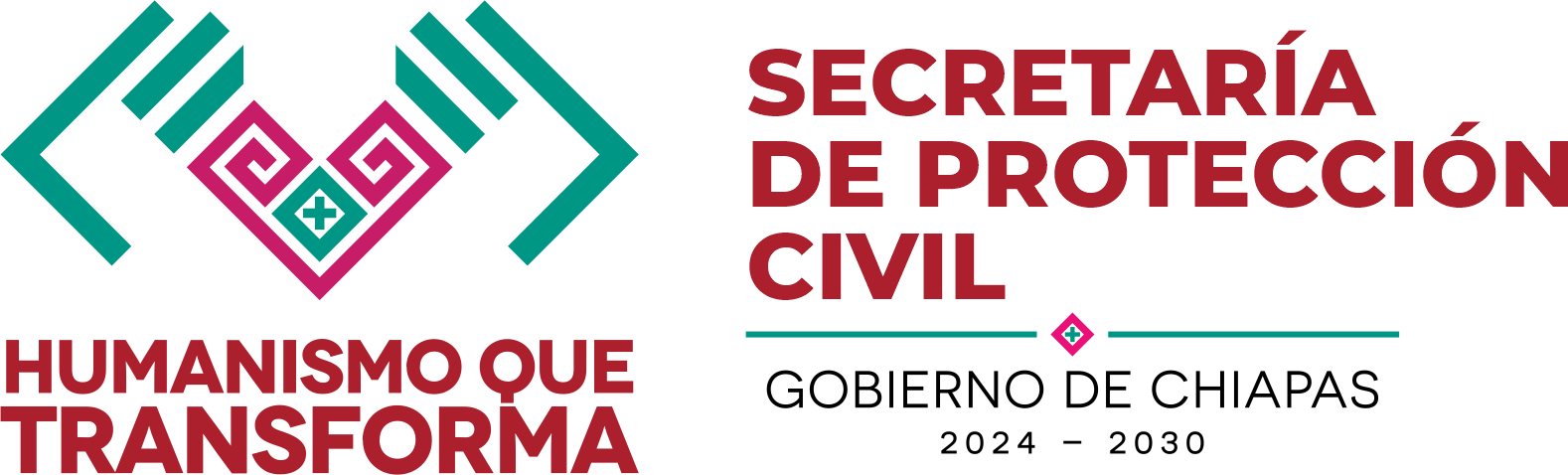 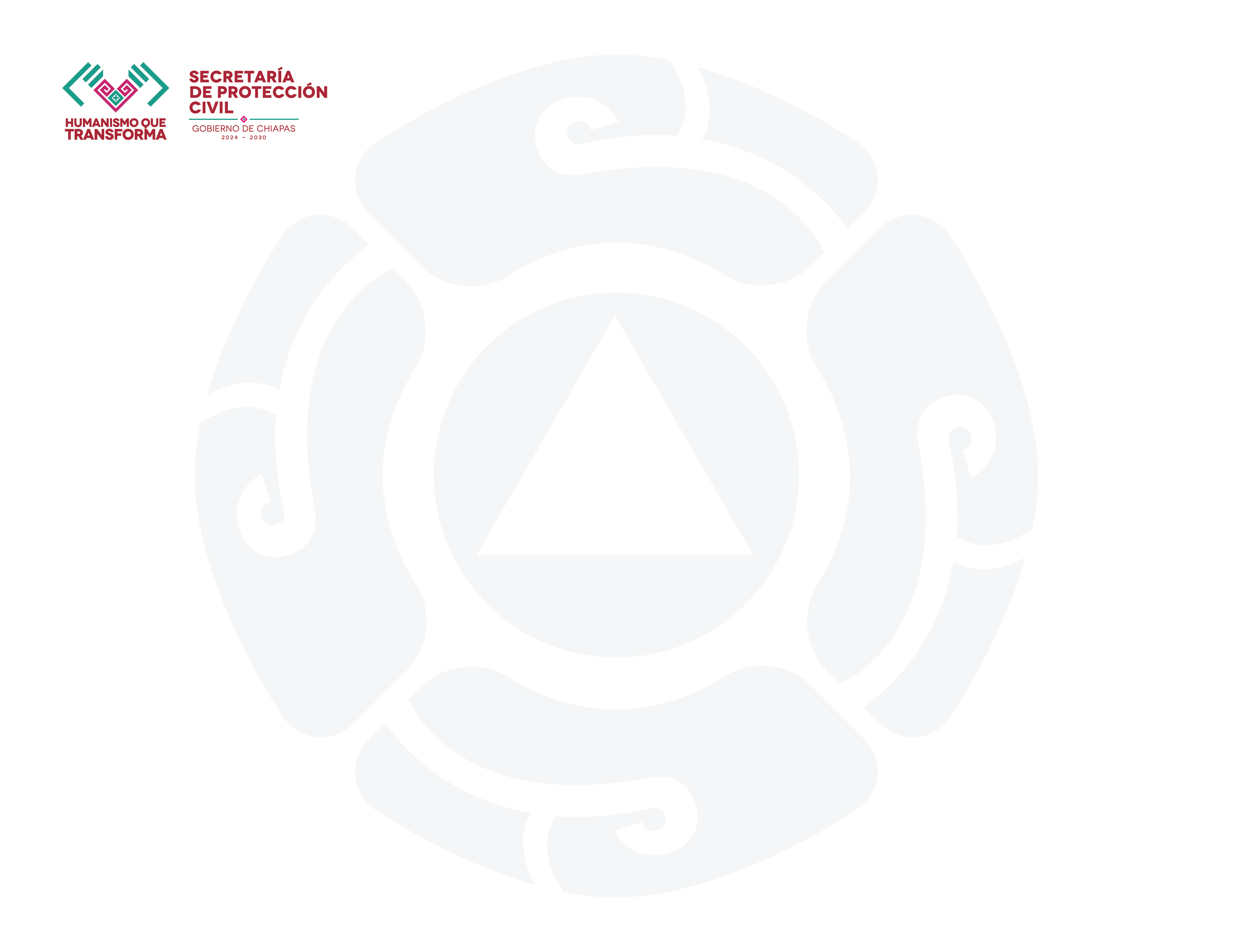 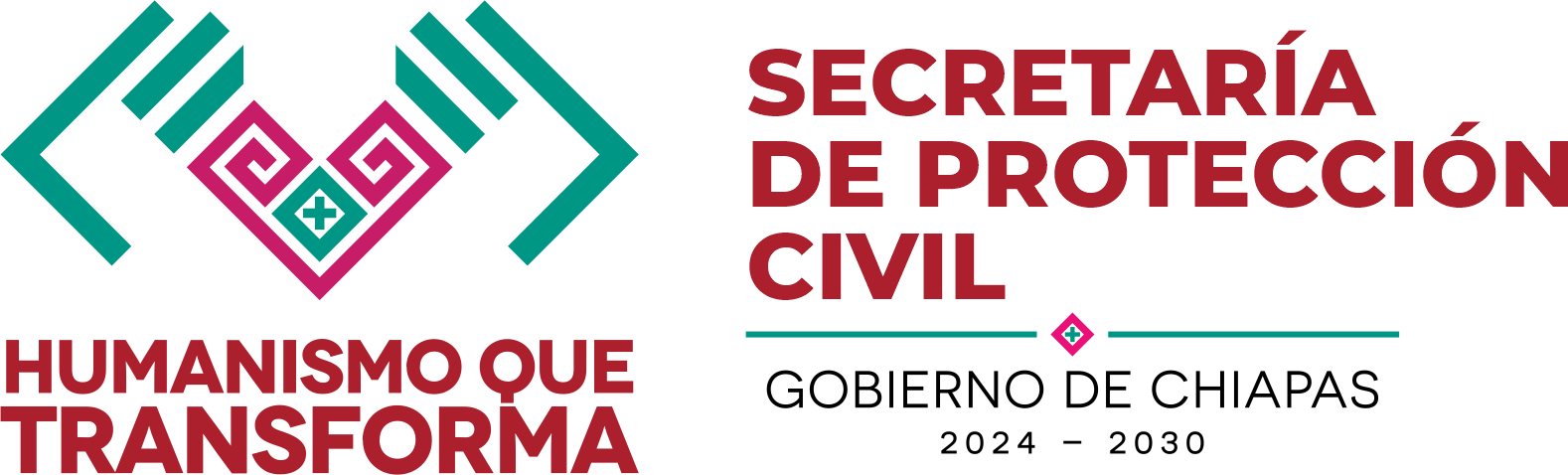 2.2. Información Estadística de Incendios Forestales por Región
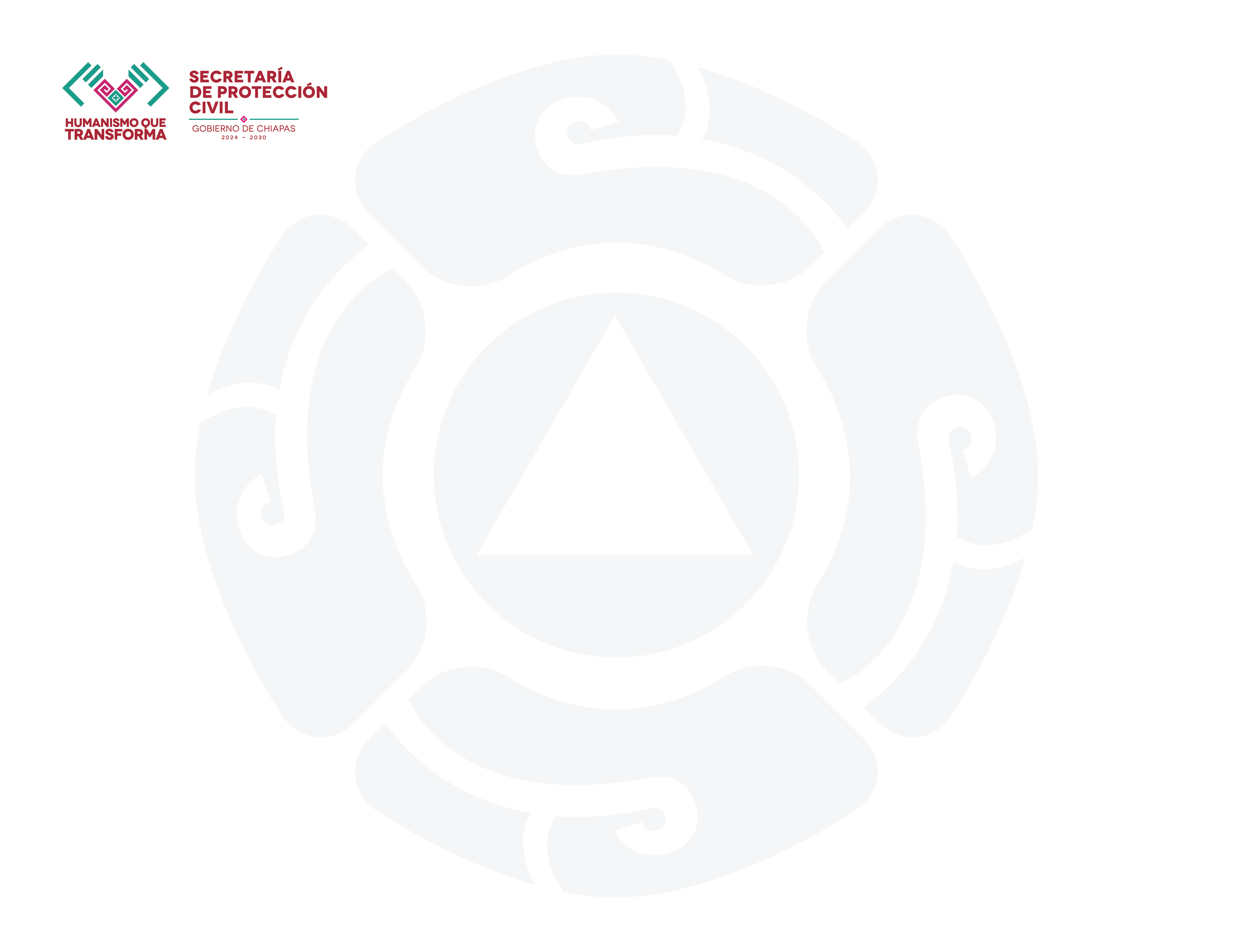 2.3. Información Estadística de Incendios Forestales por Municipio
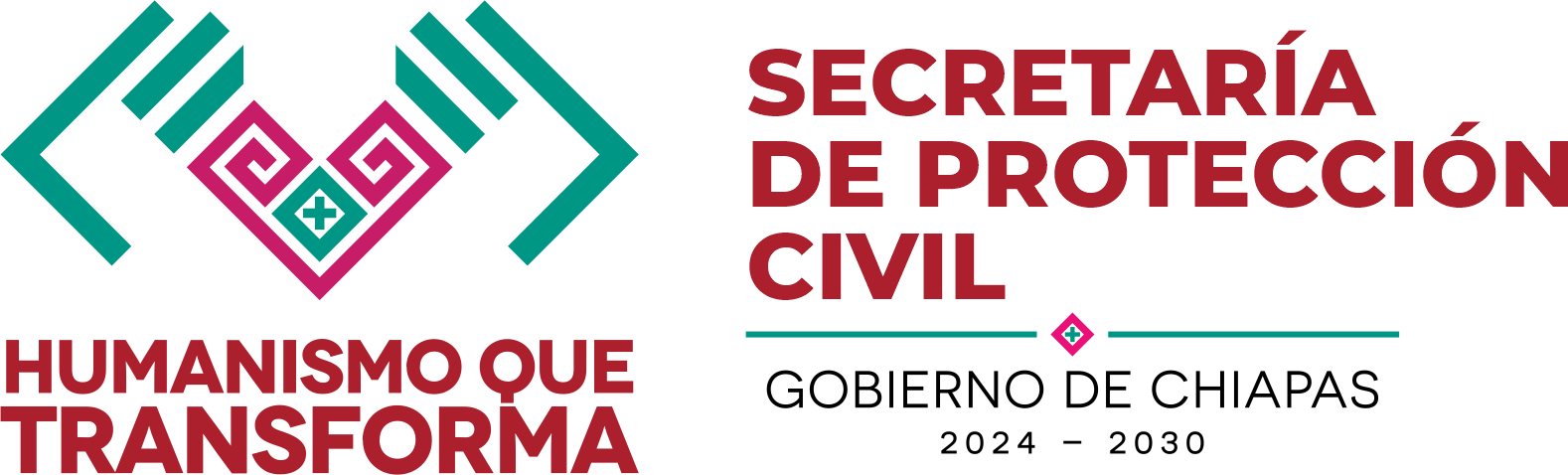 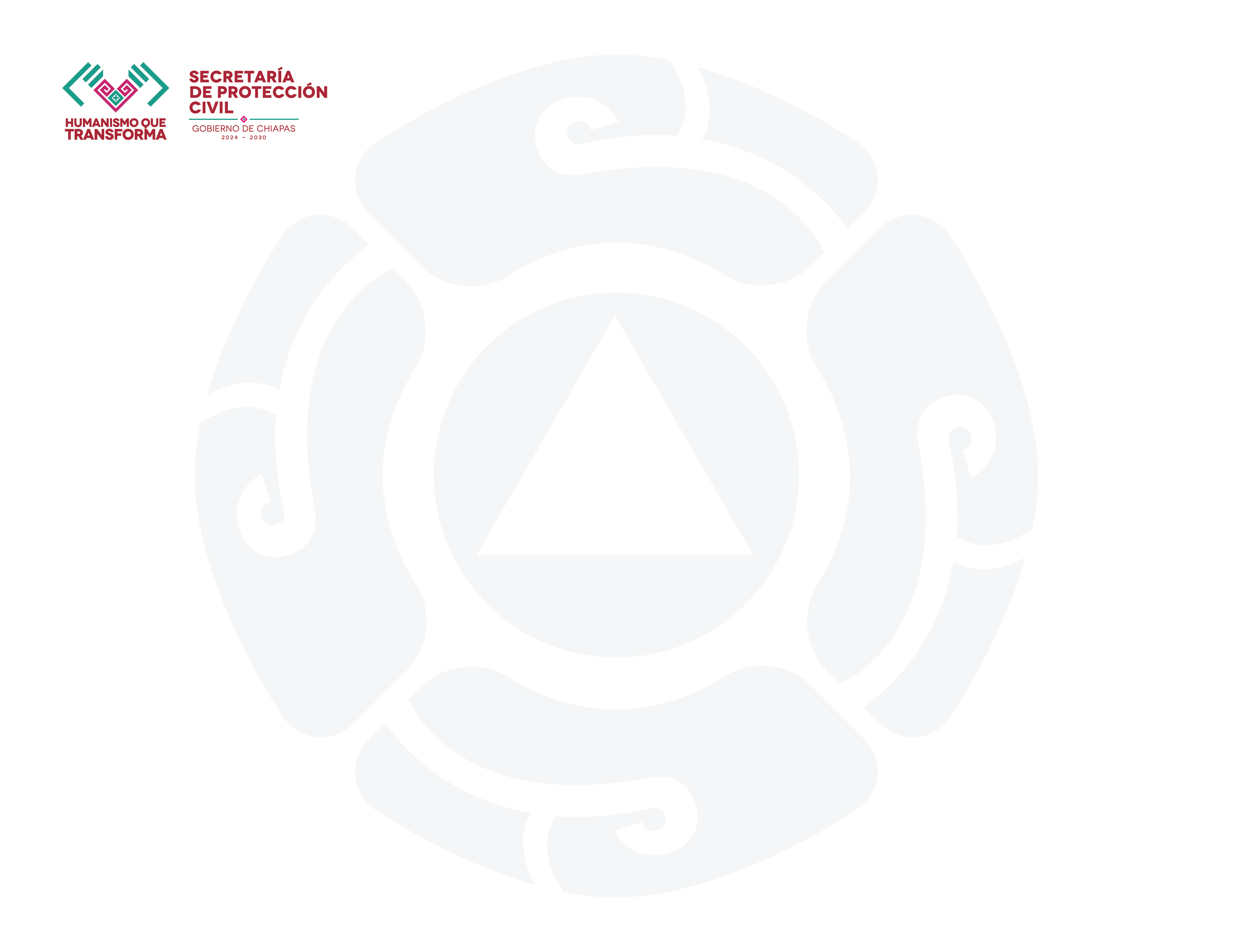 2.4 Información Estadística de Incendios Forestales por Tipo de Vegetación
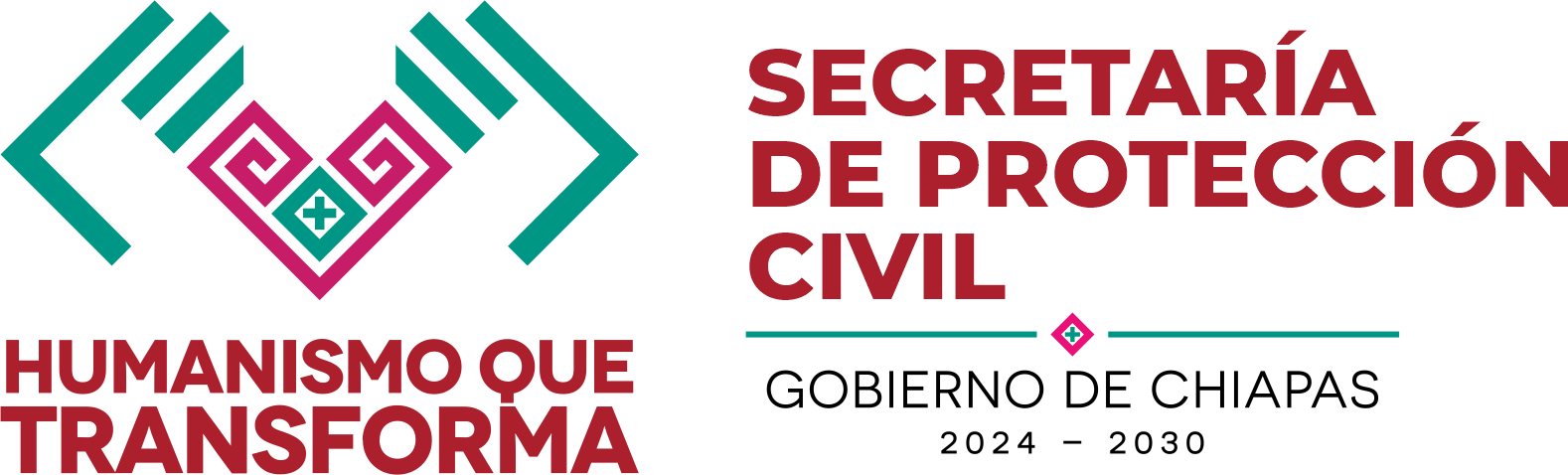 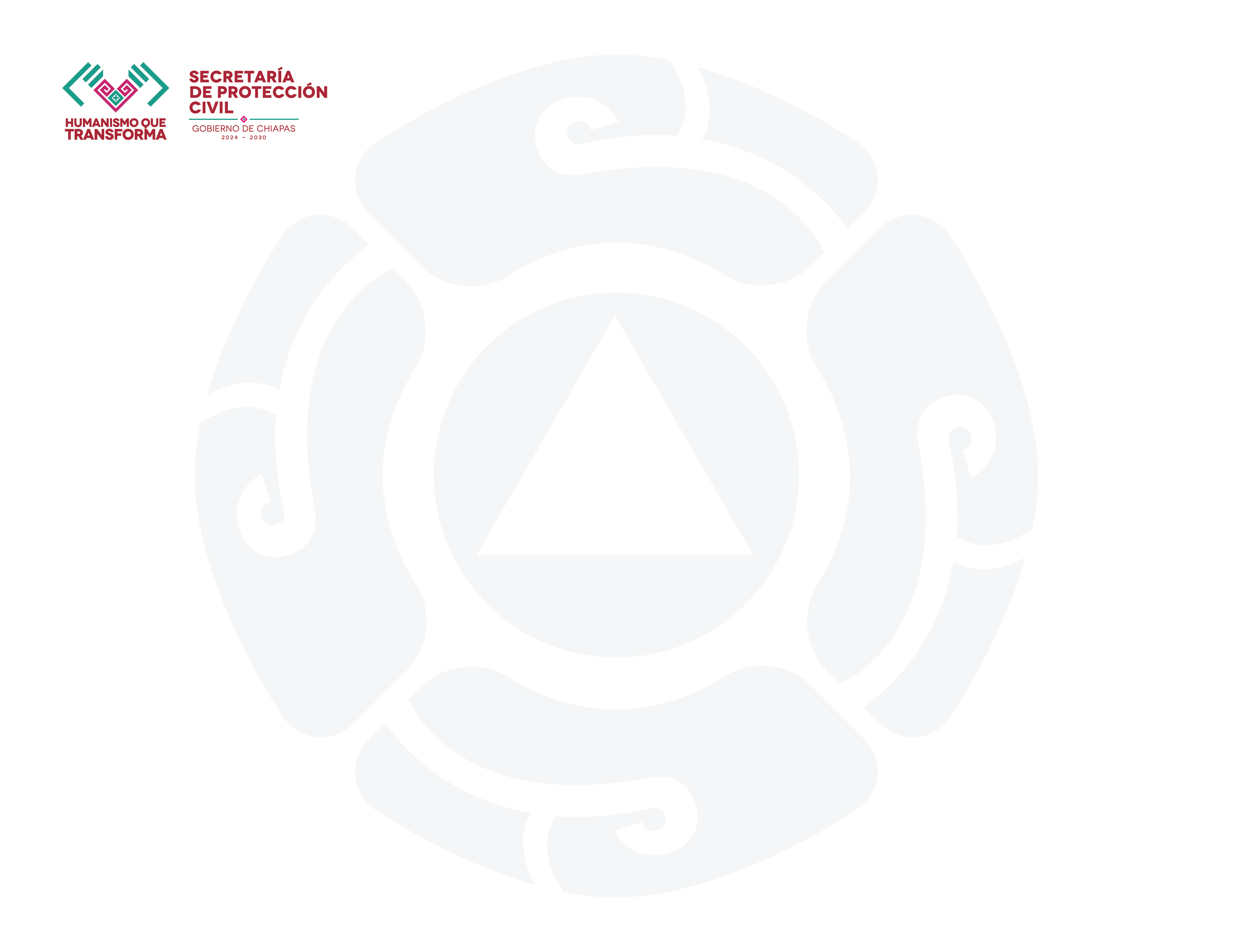 2.5. Información Estadística de Incendios Forestales por Áreas Naturales Protegidas Federales
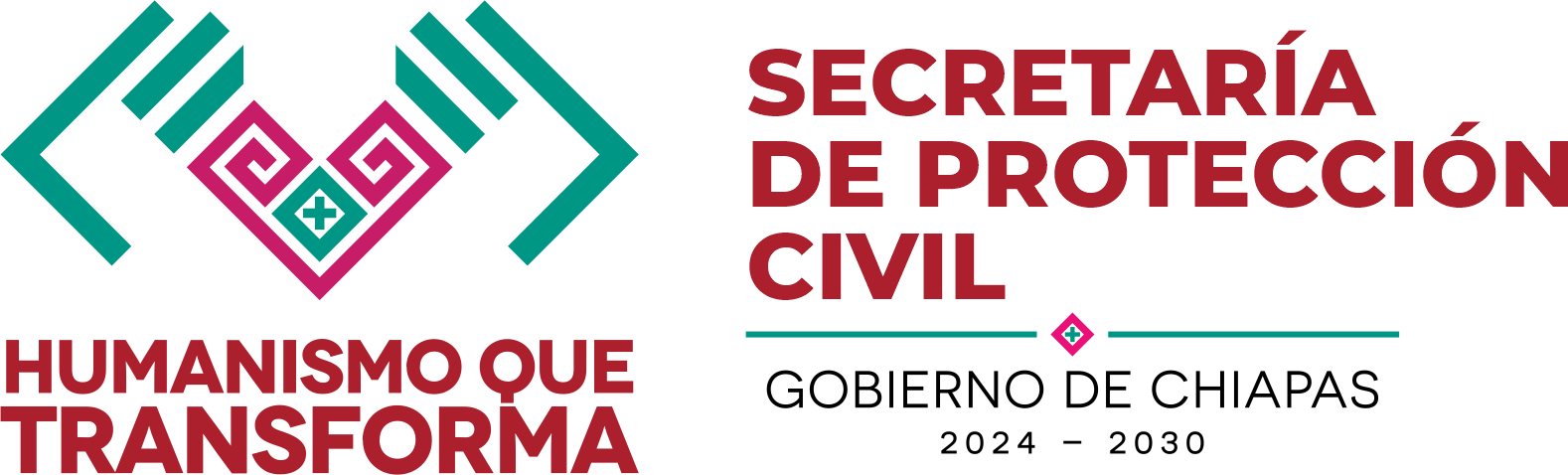 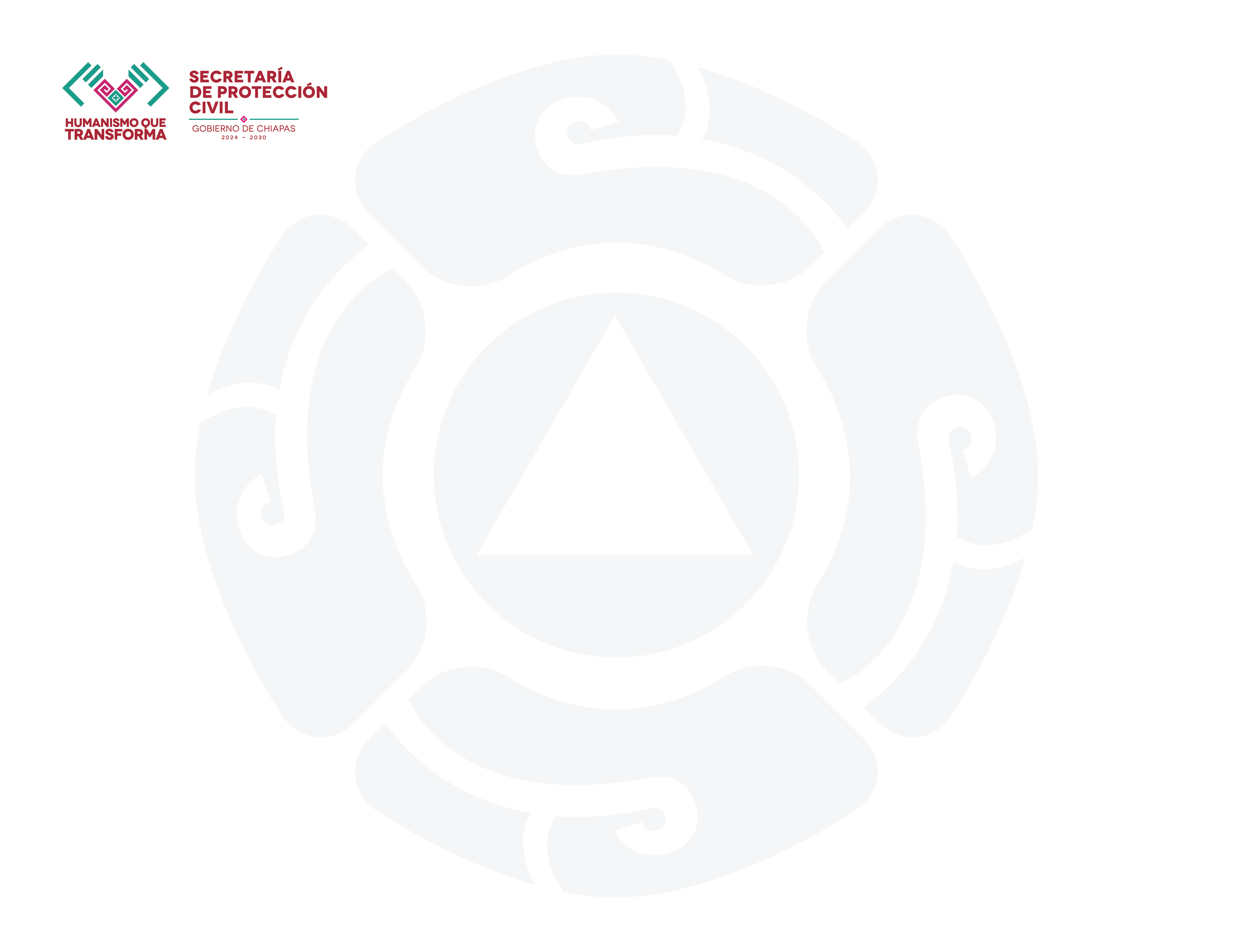 2.6. Información Estadística de Incendios Forestales por Áreas Naturales Protegidas Estatales
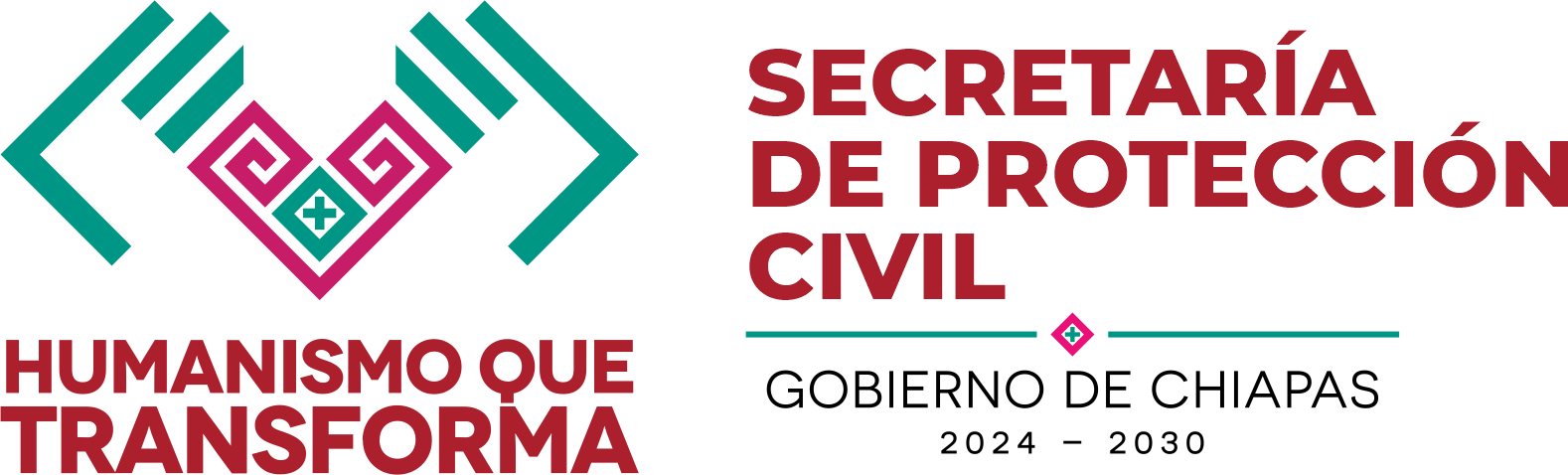 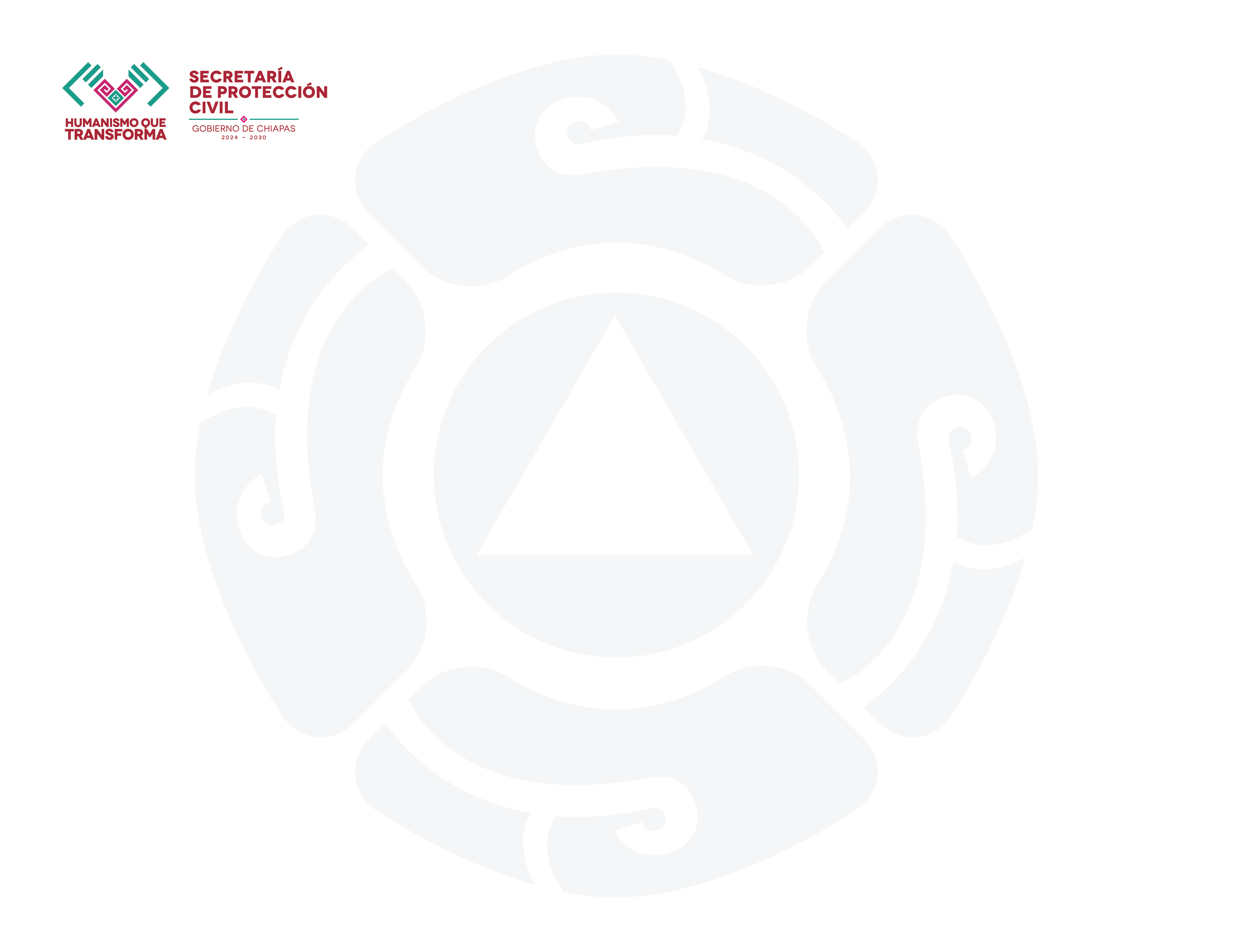 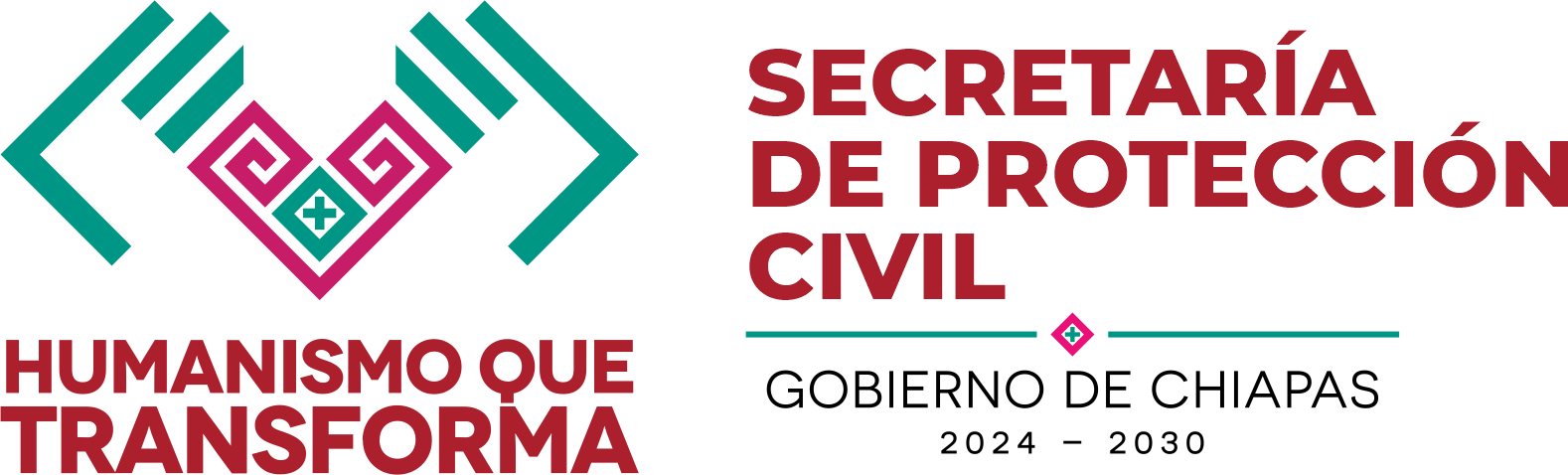 2.7. Causas de los Incendios Forestales
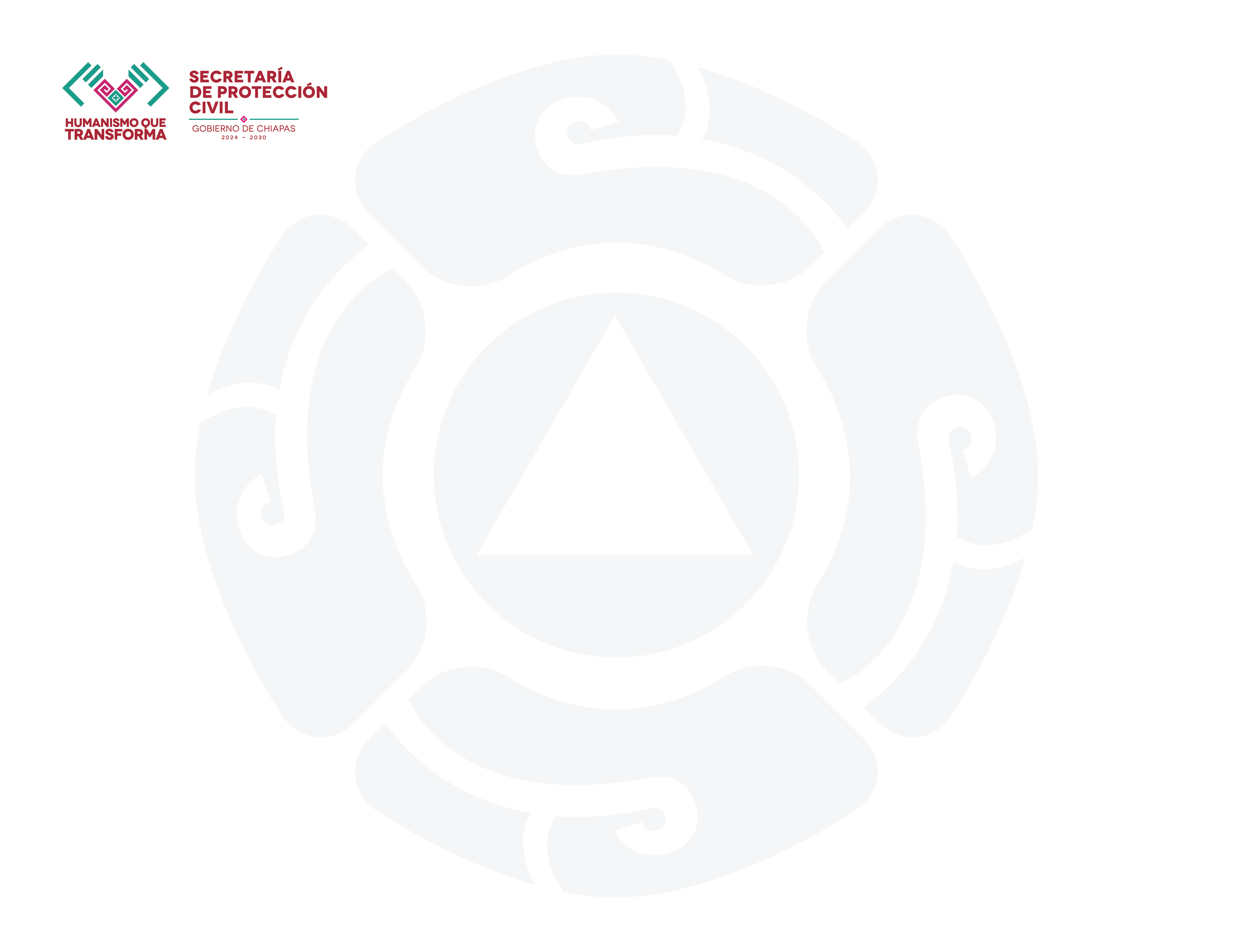 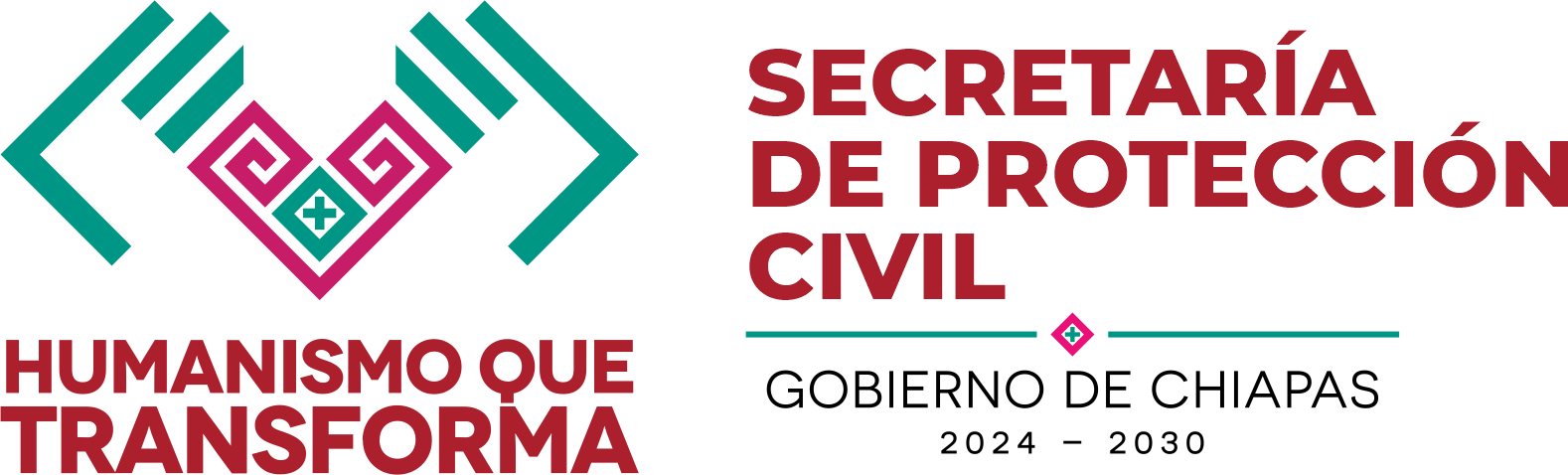 2.8. Personal Participante
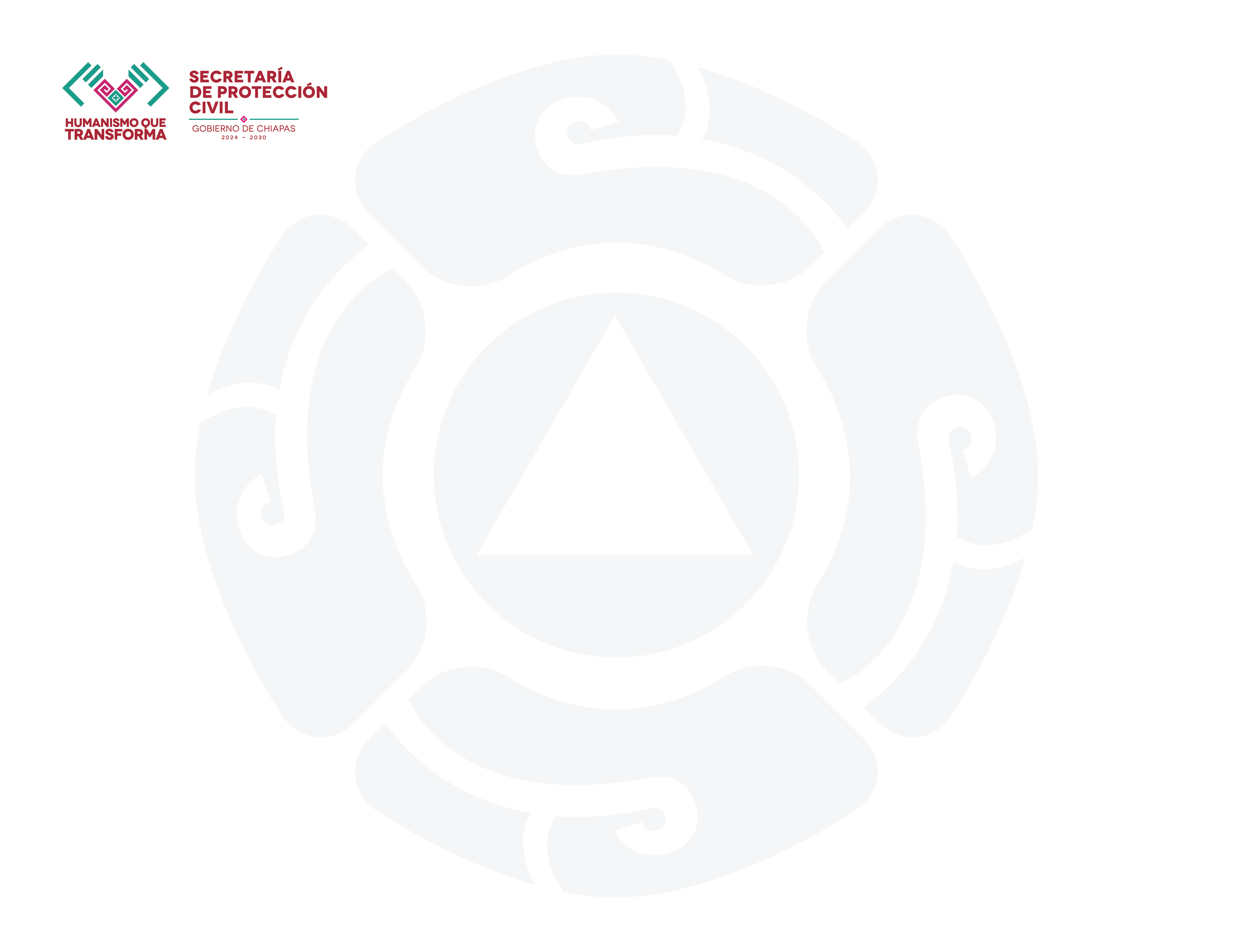 2.9. Equipo Aéreo participante en el combate
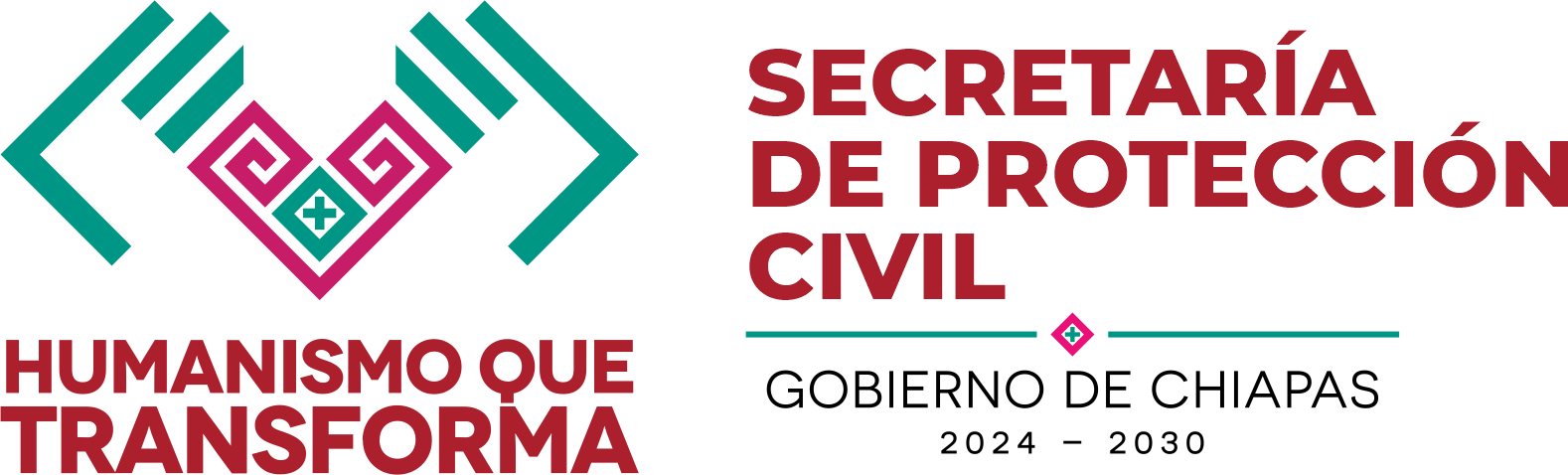 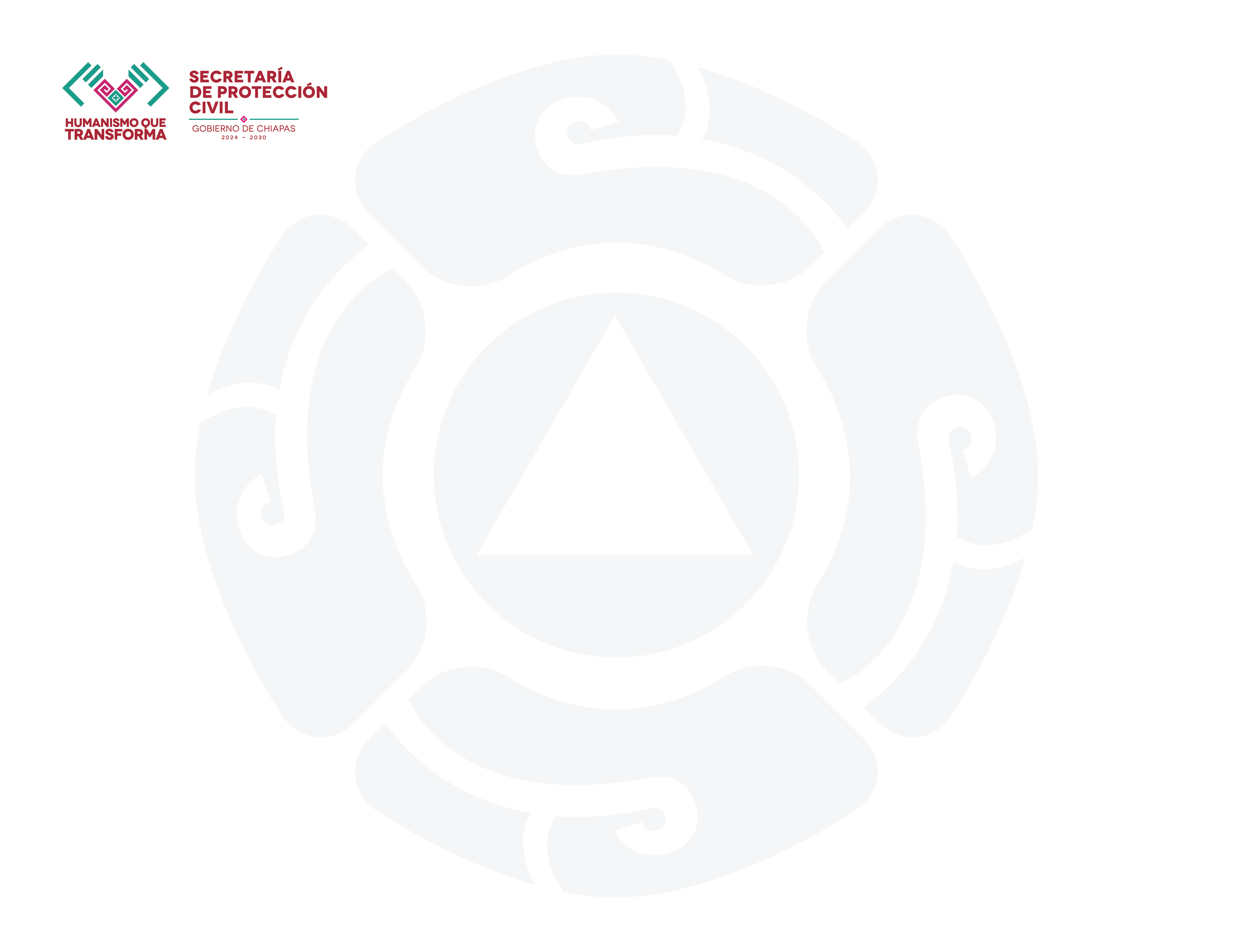 2.10. Estadística Nacional
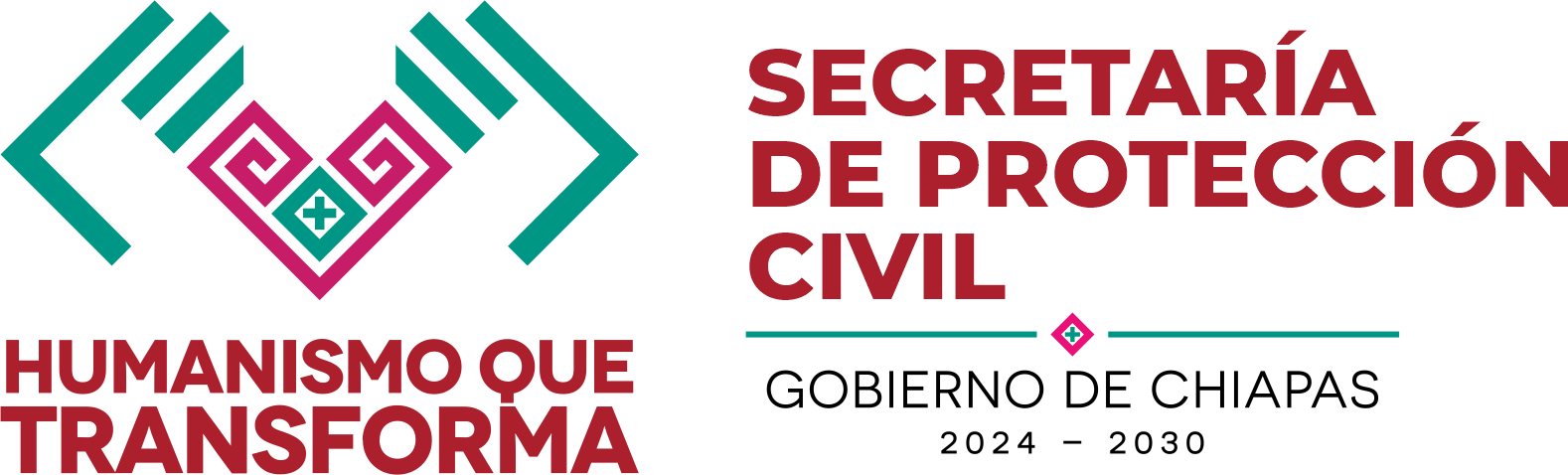 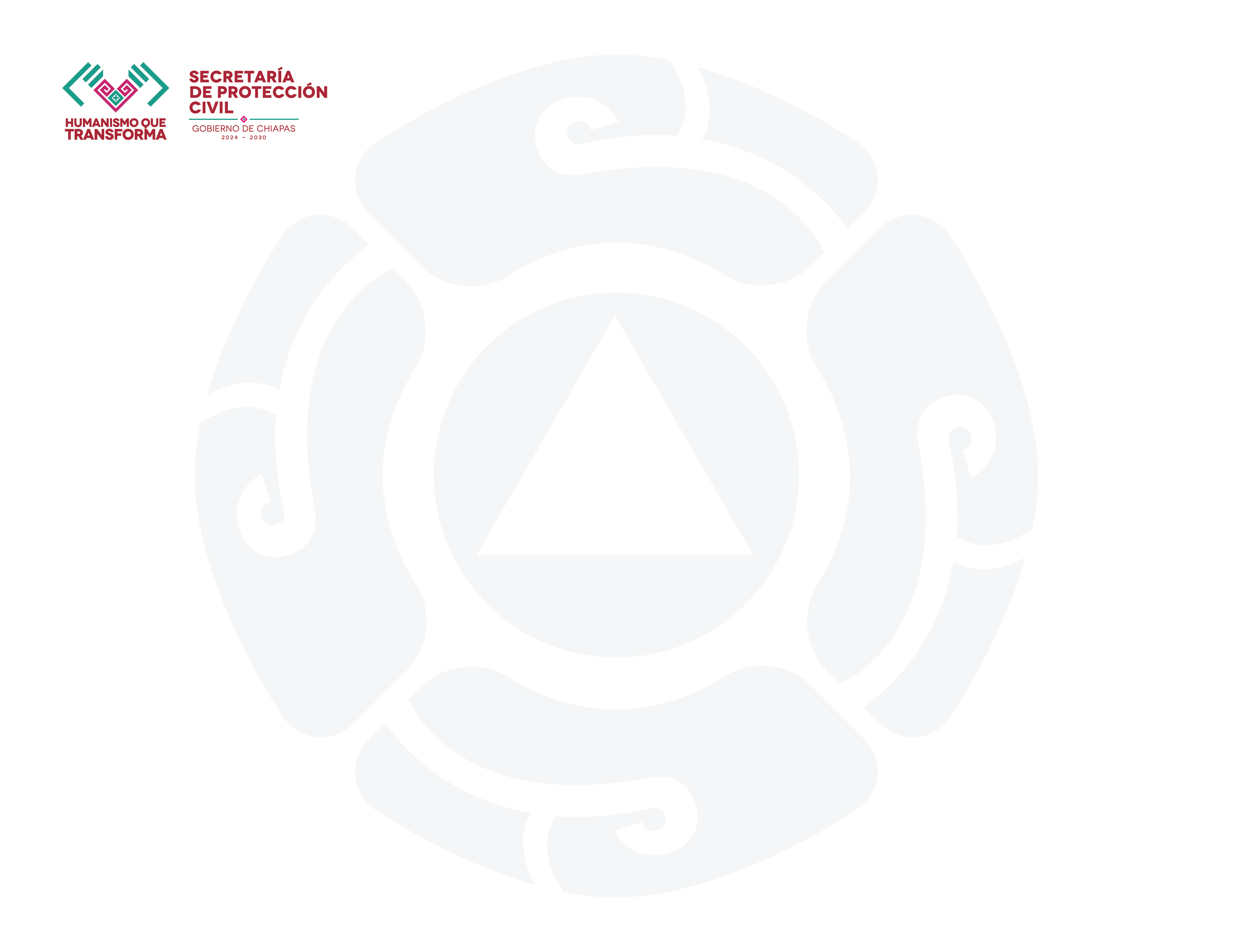 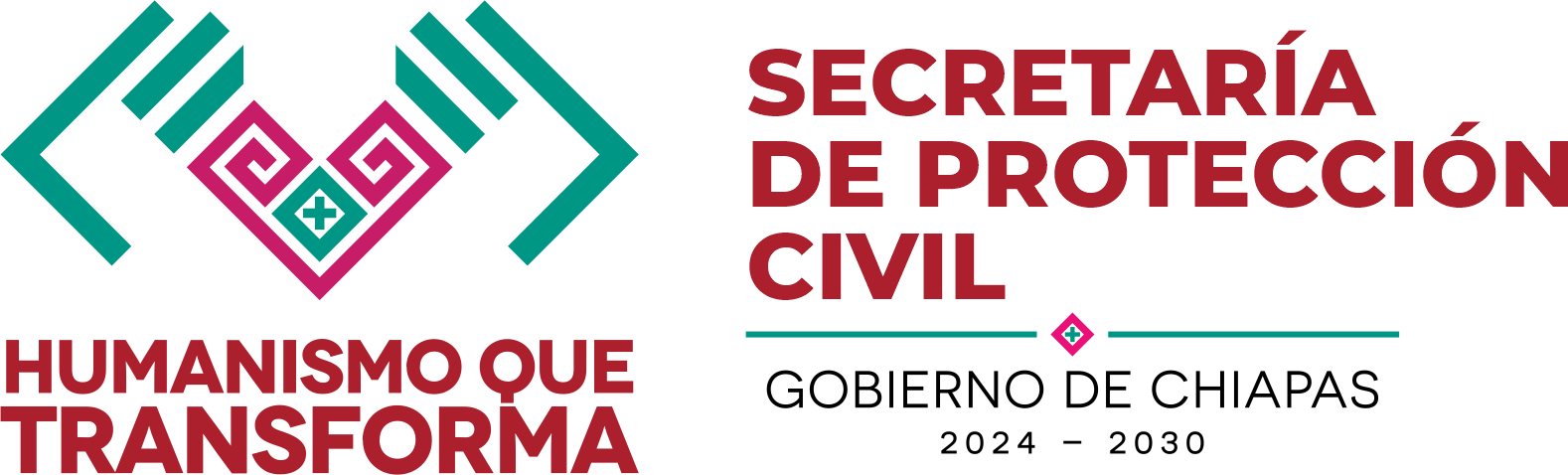 2.11. Mapa de Incendios Forestales
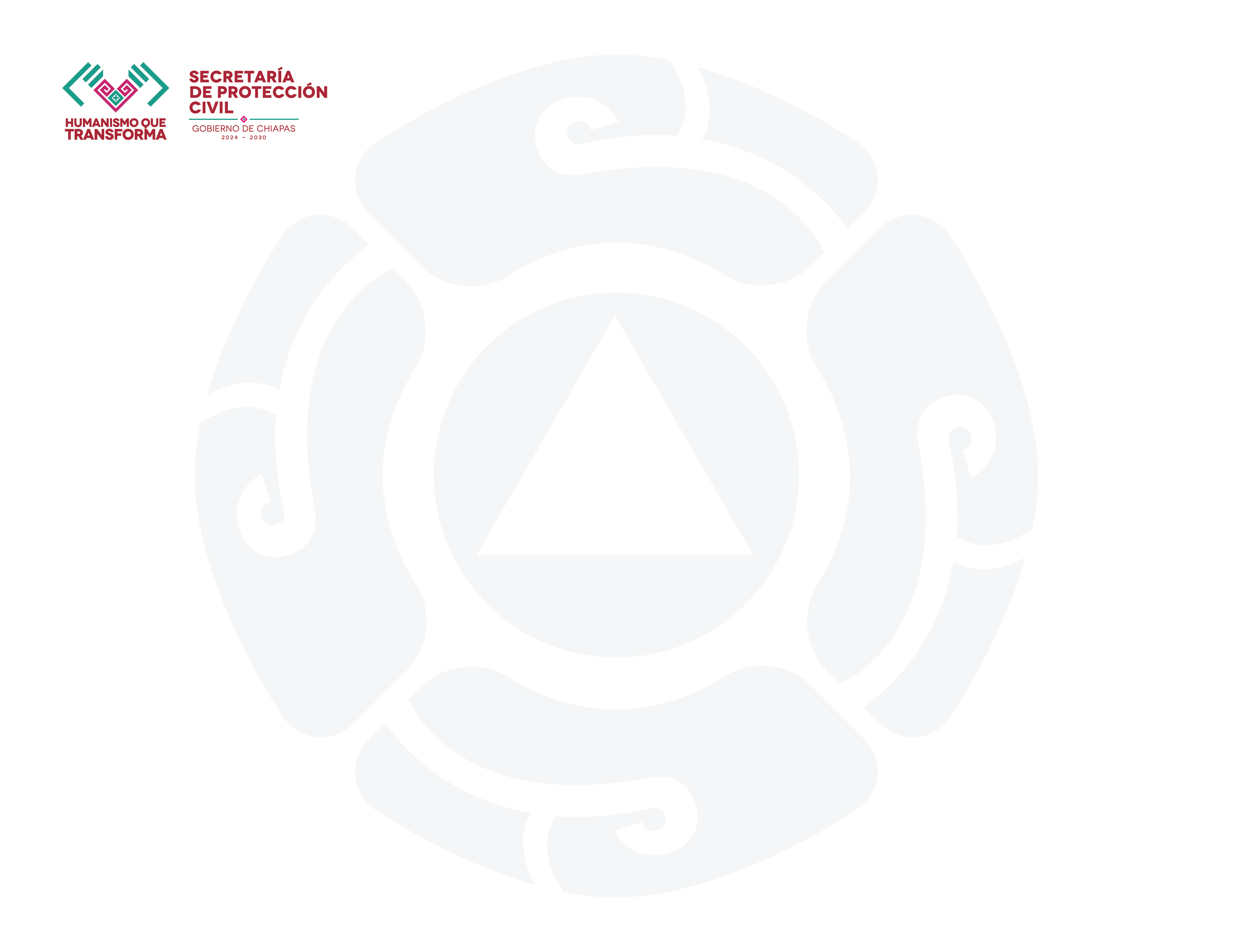 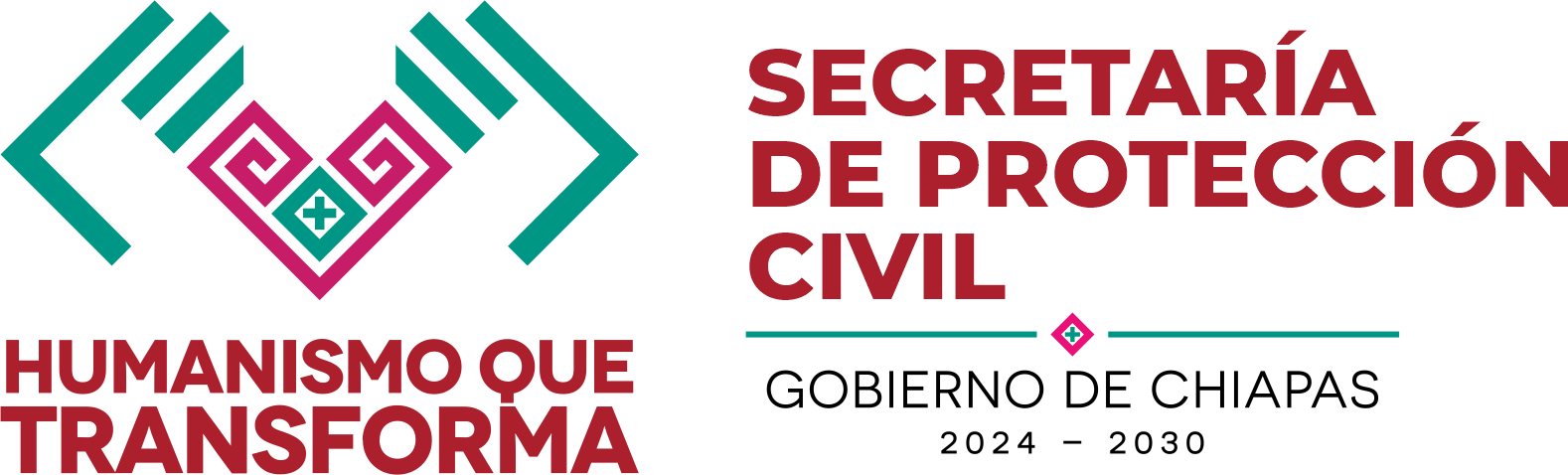 3. Información Estadística de Quemas de Pastizales
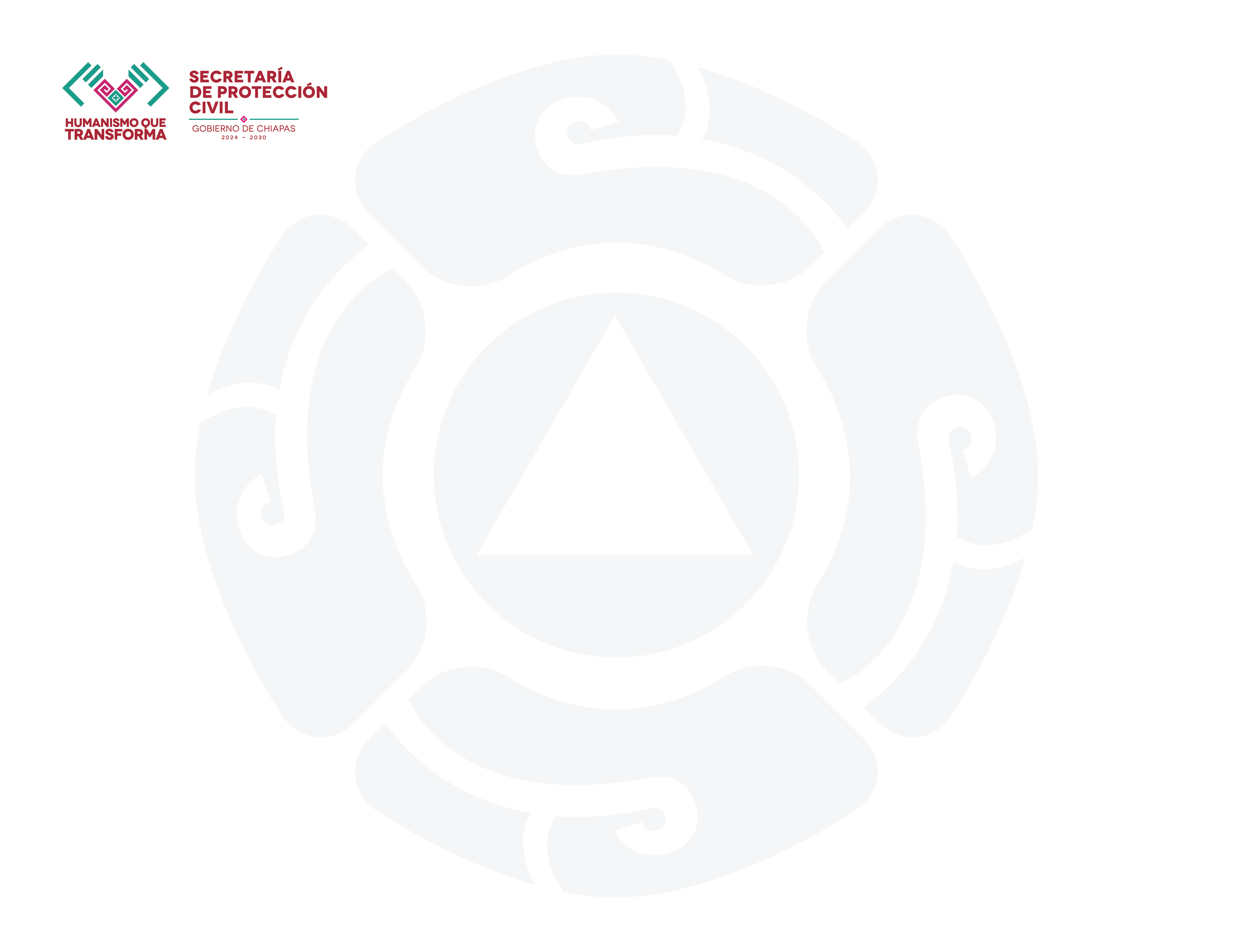 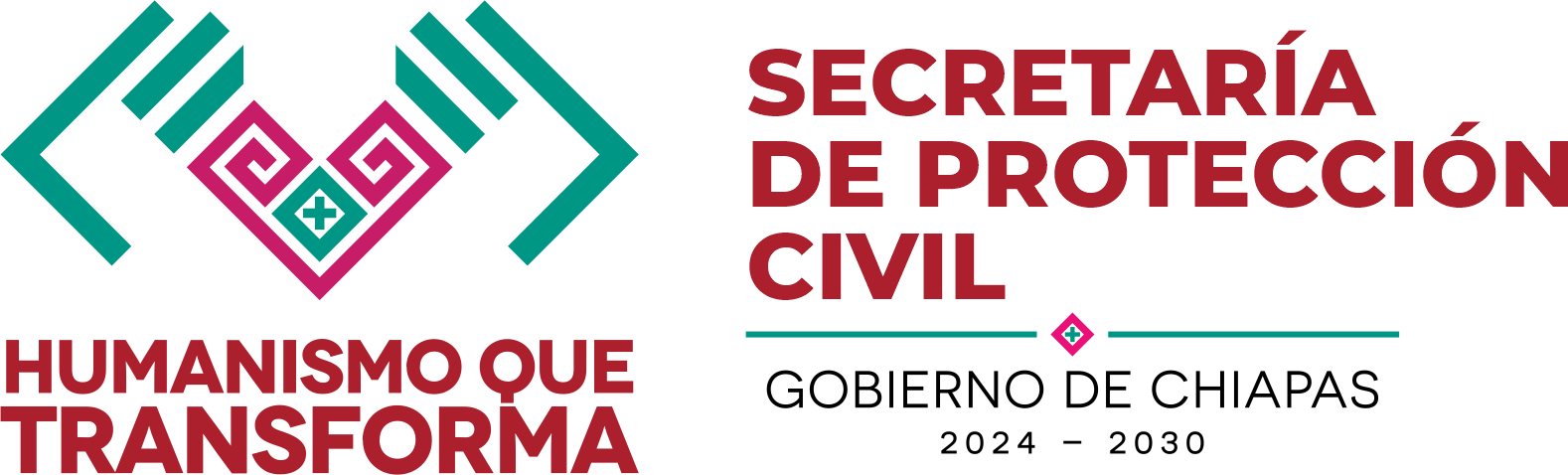 3.1. Información Estadística de Quemas de Pastizales, comparativa 2024 - 2025
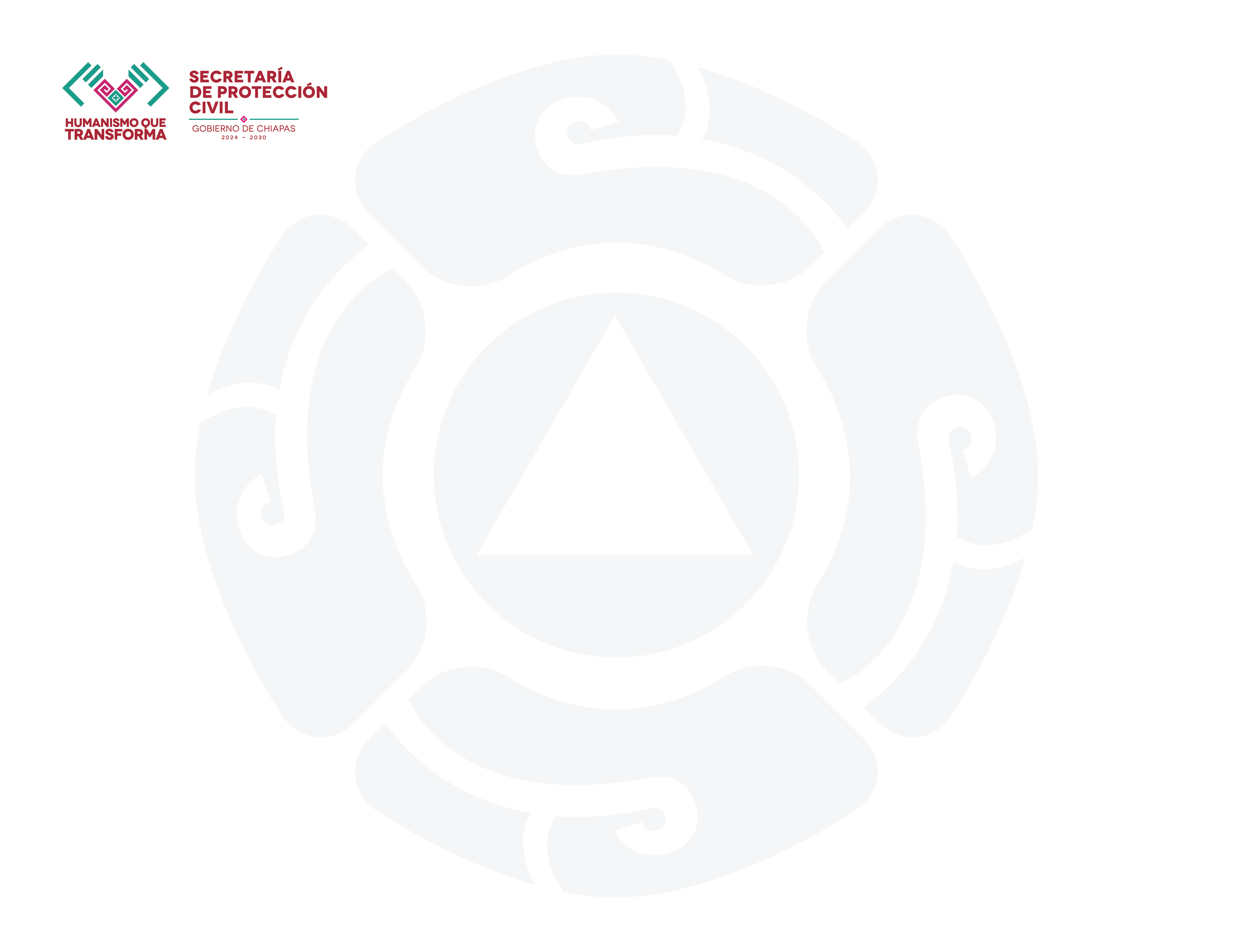 3.2. Información Estadística de Quemas  de Pastizales por Región
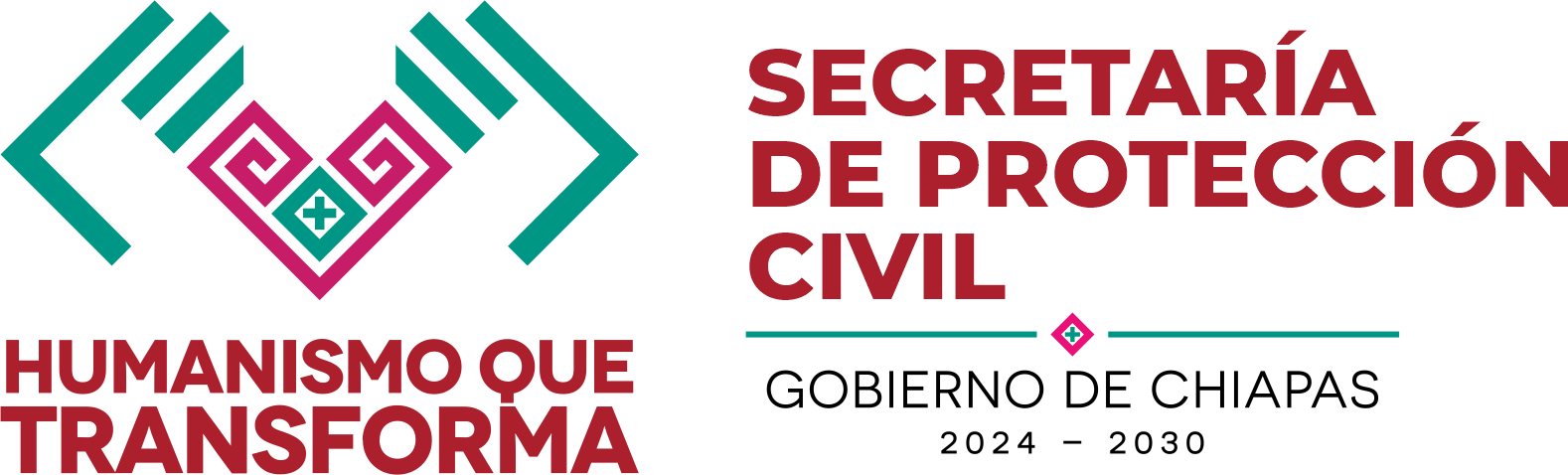 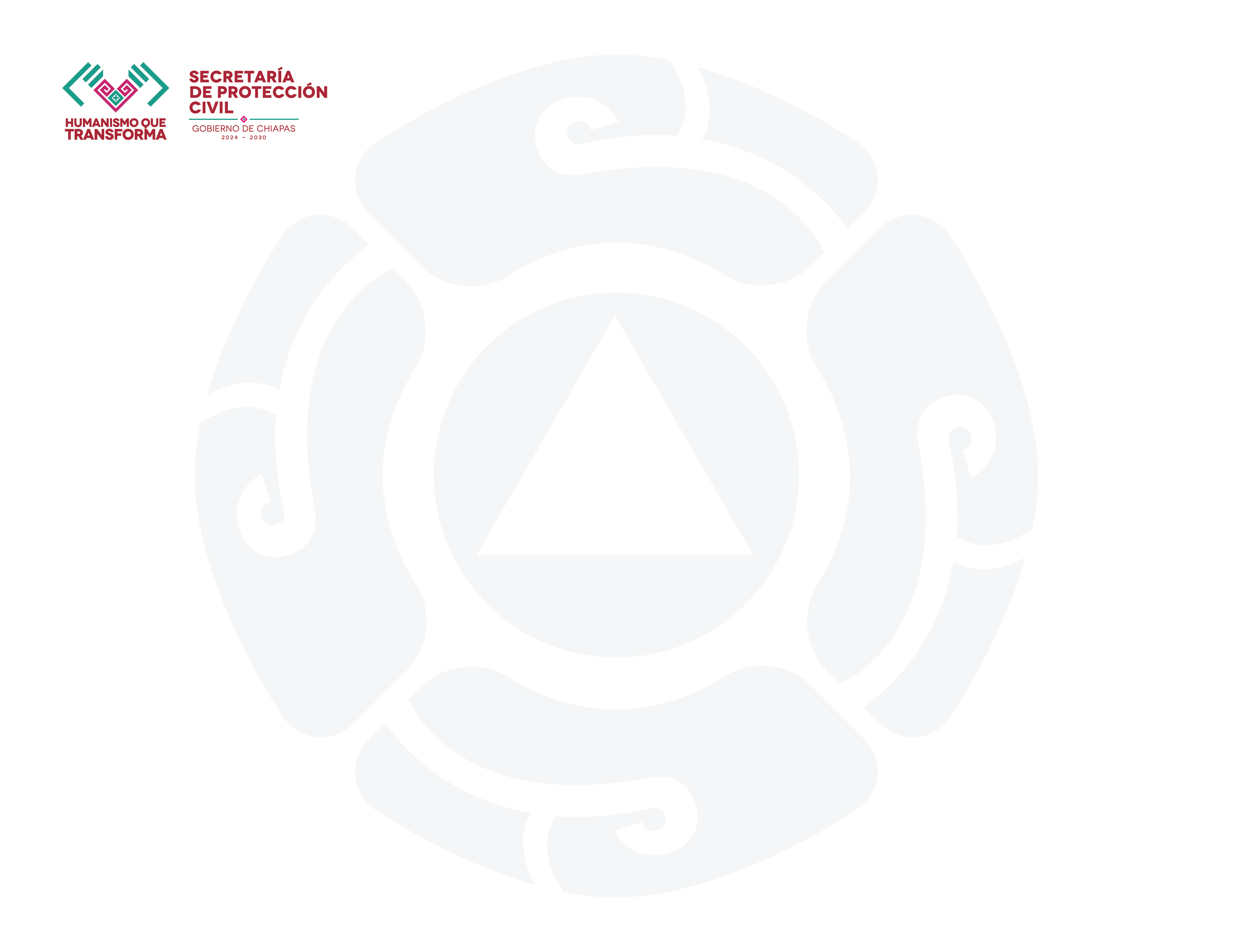 3.3. Información Estadística de Quemas de Pastizales por Municipio
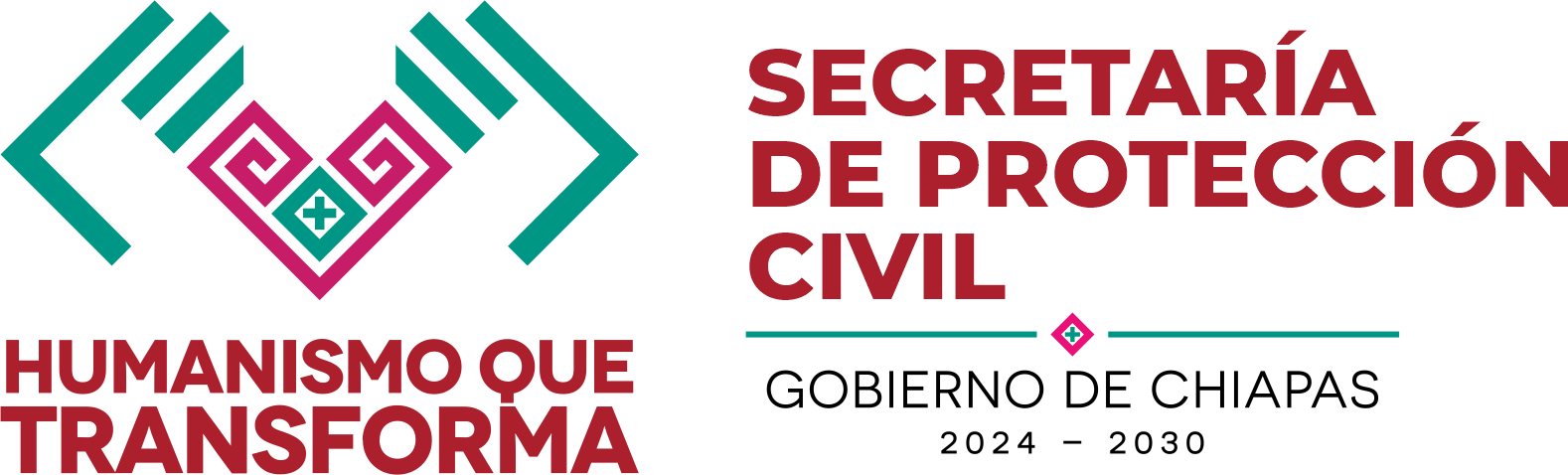 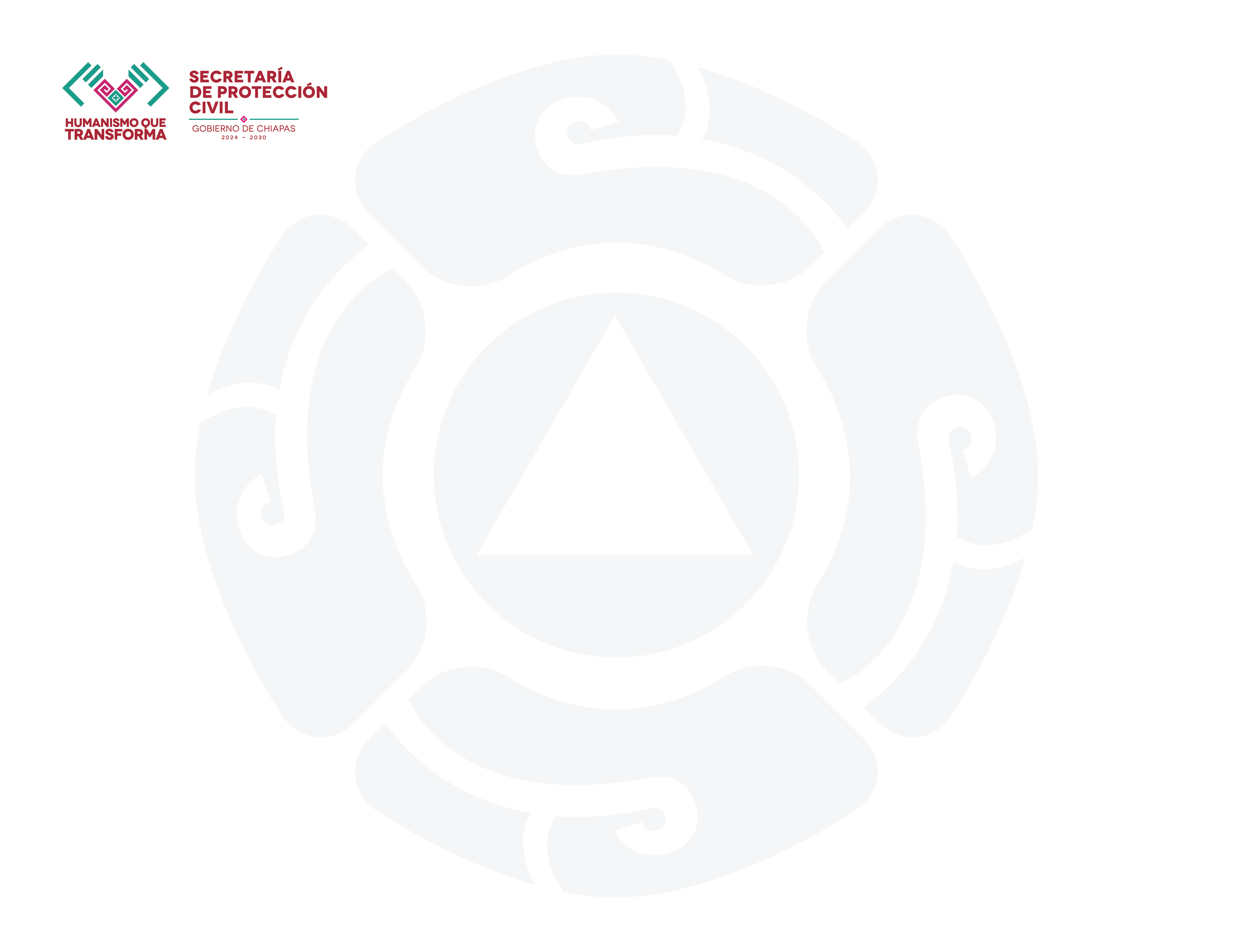 3.4. Mapa de Quemas de Pastizales
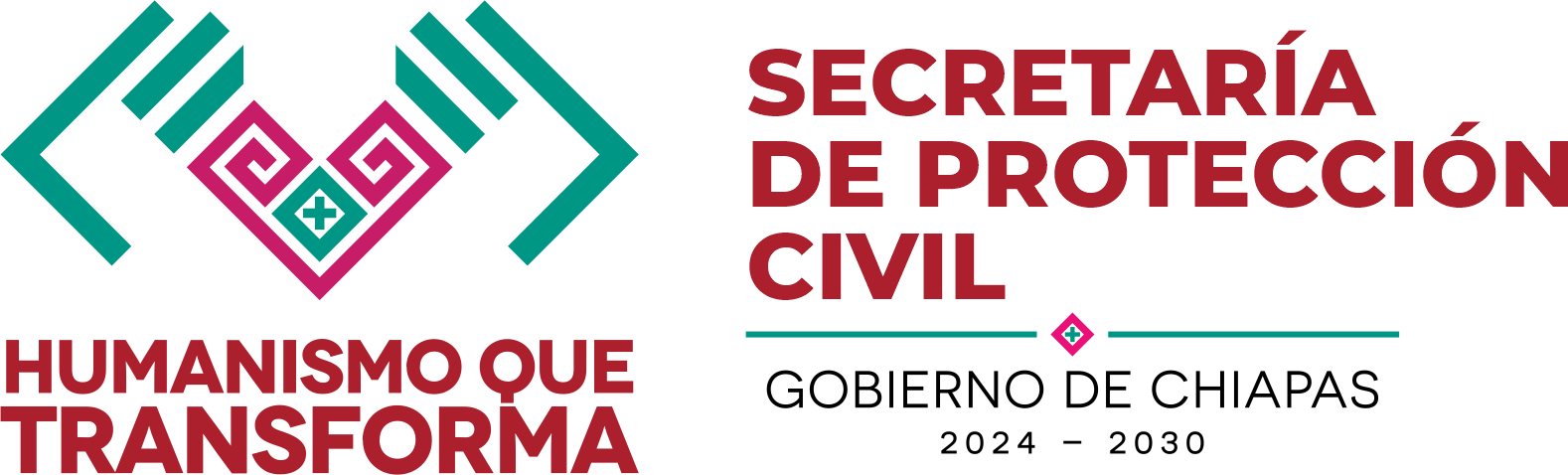 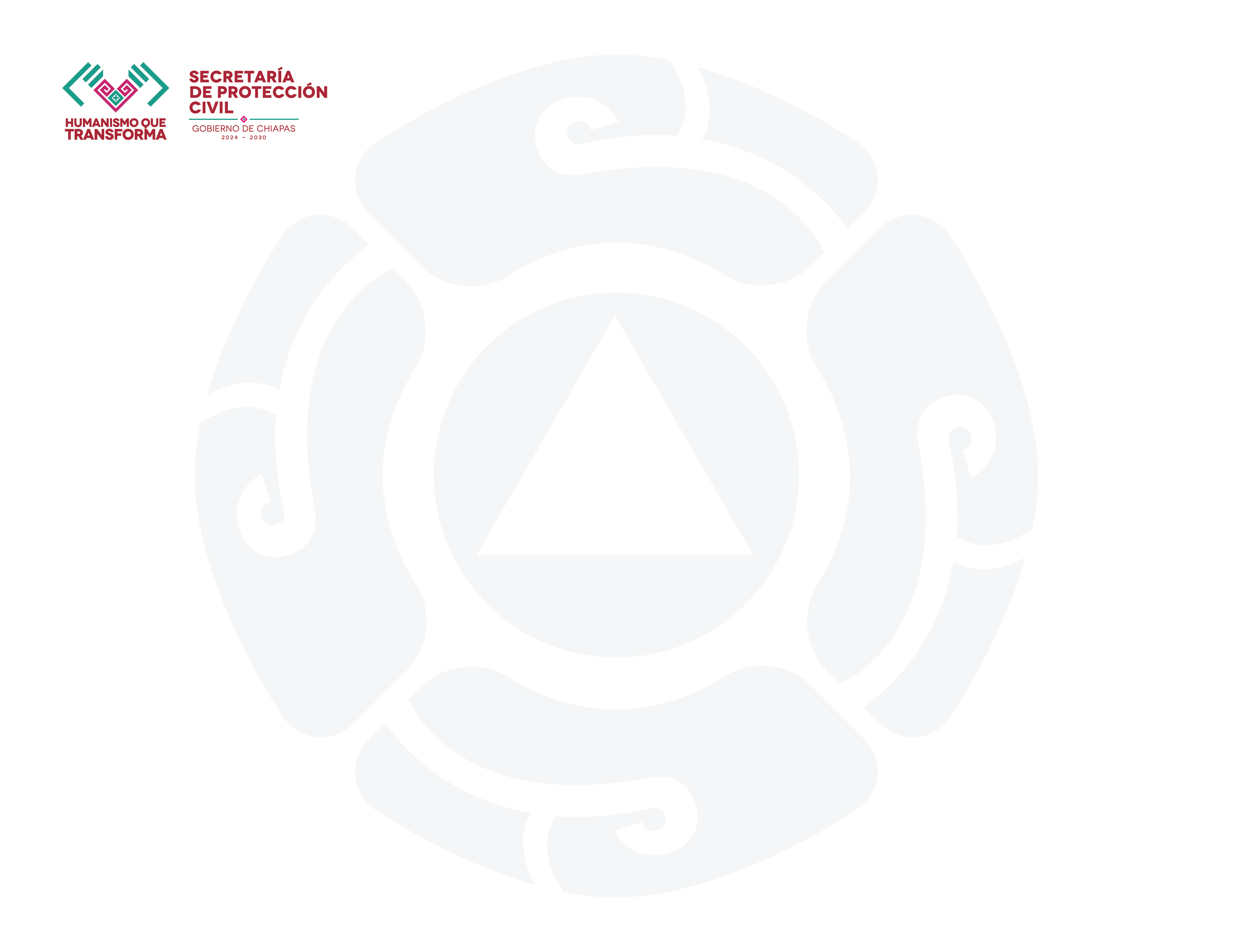 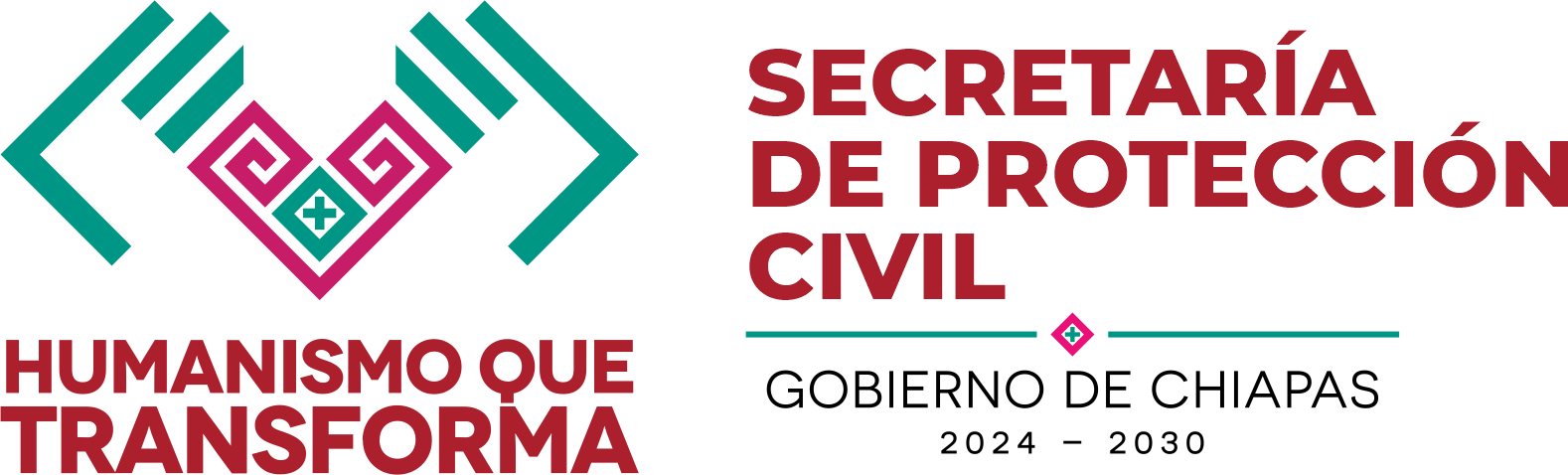 4. Información Estadística de Quemas Urbanas
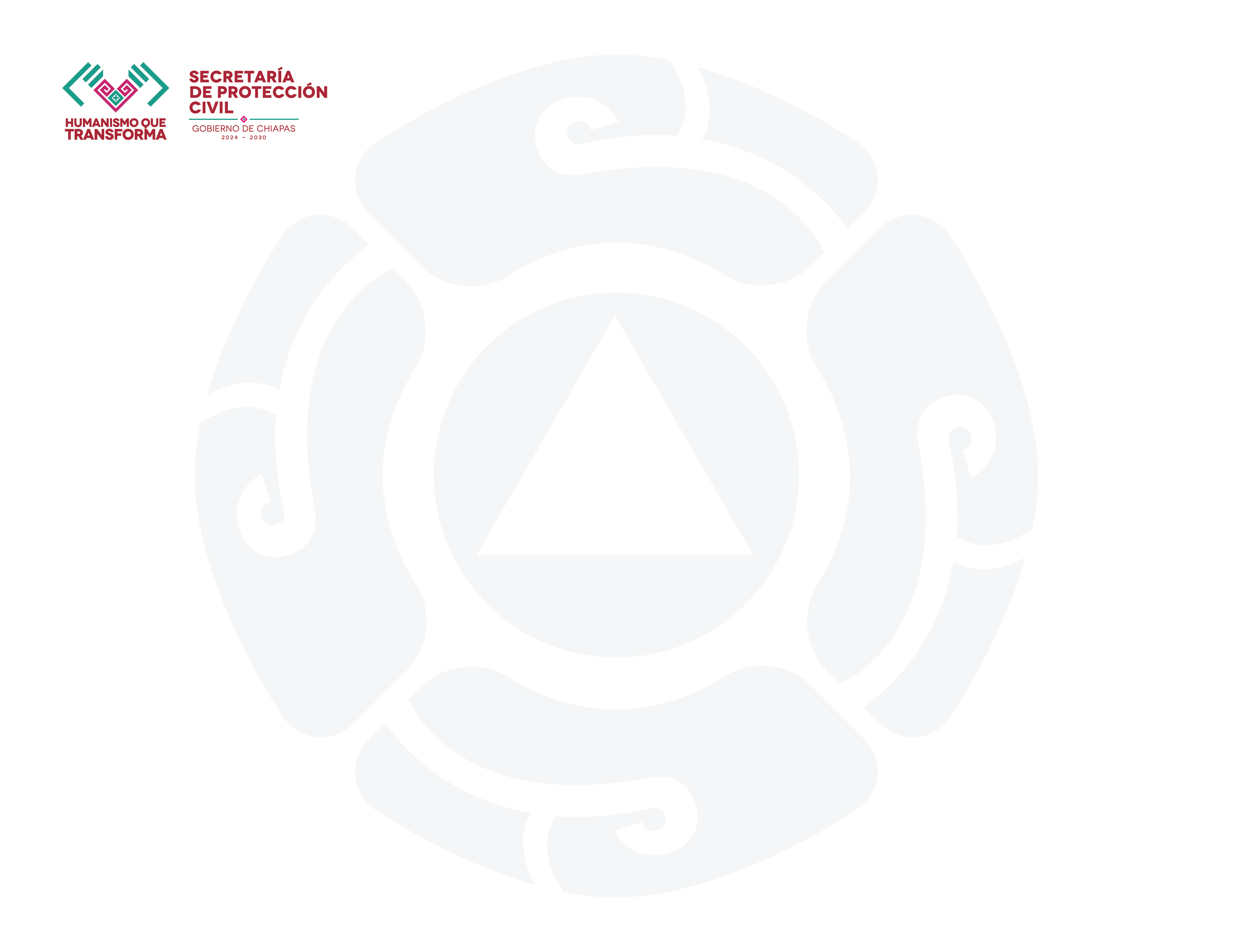 4.1. Información Estadística de Quemas Urbanas, comparativa 2024 - 2025
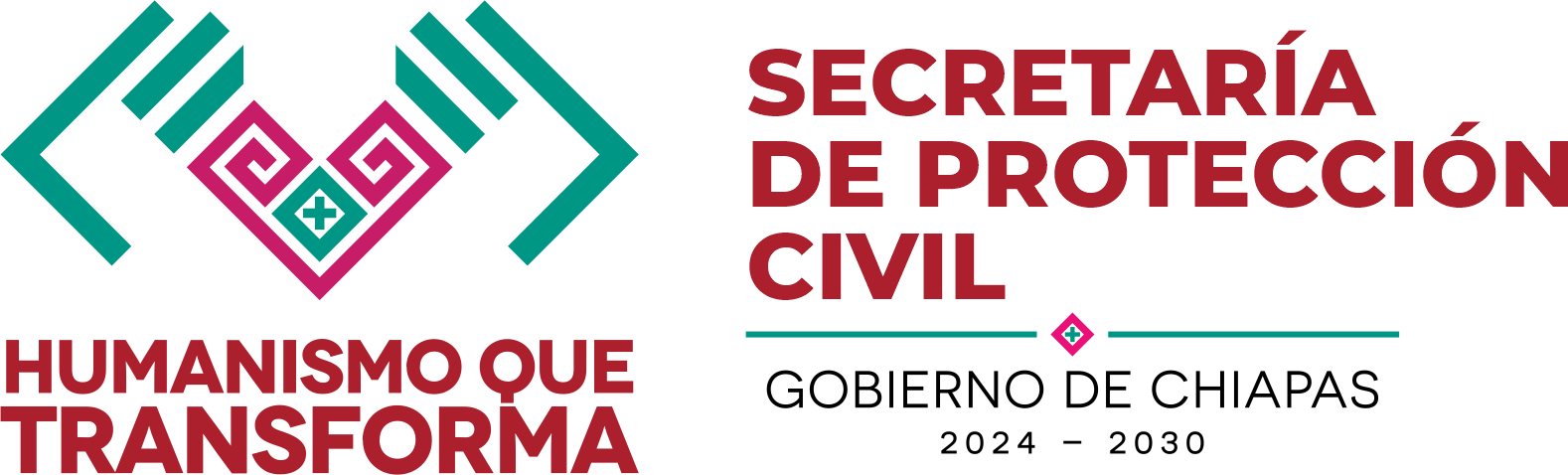 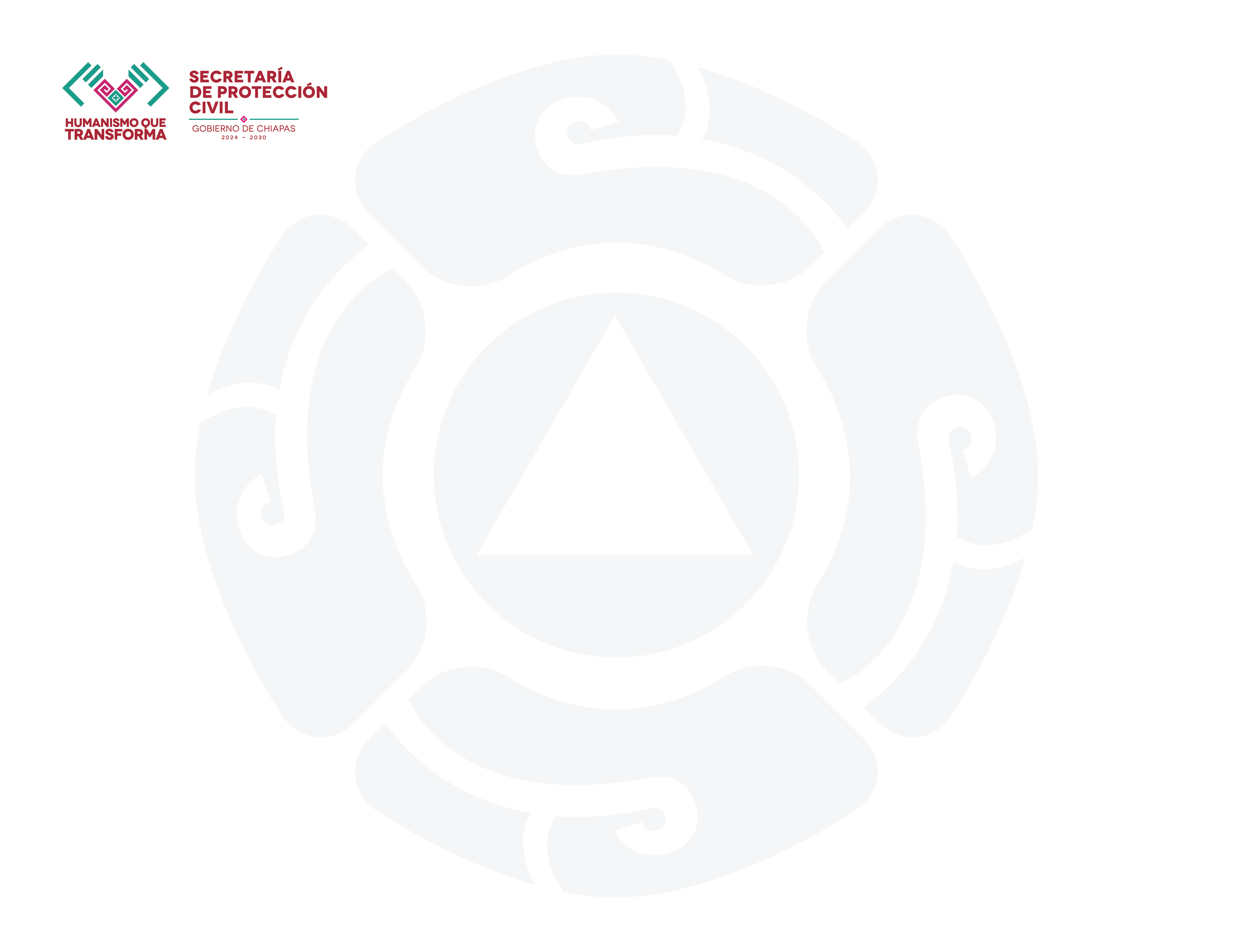 4.2. Información Estadística de Quemas Urbanas por Región
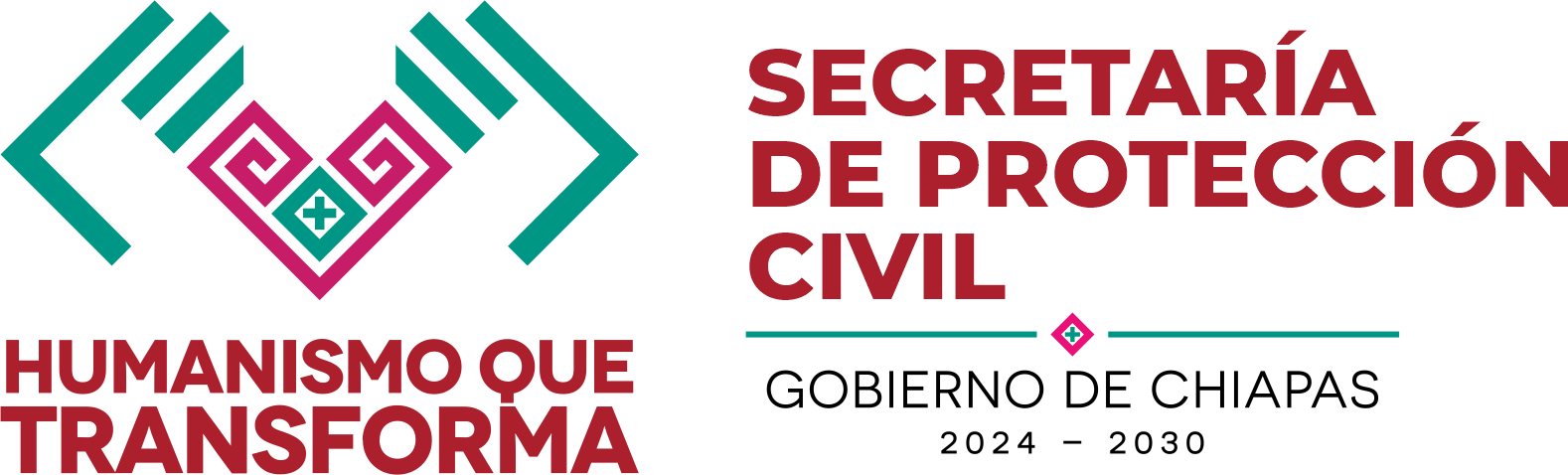 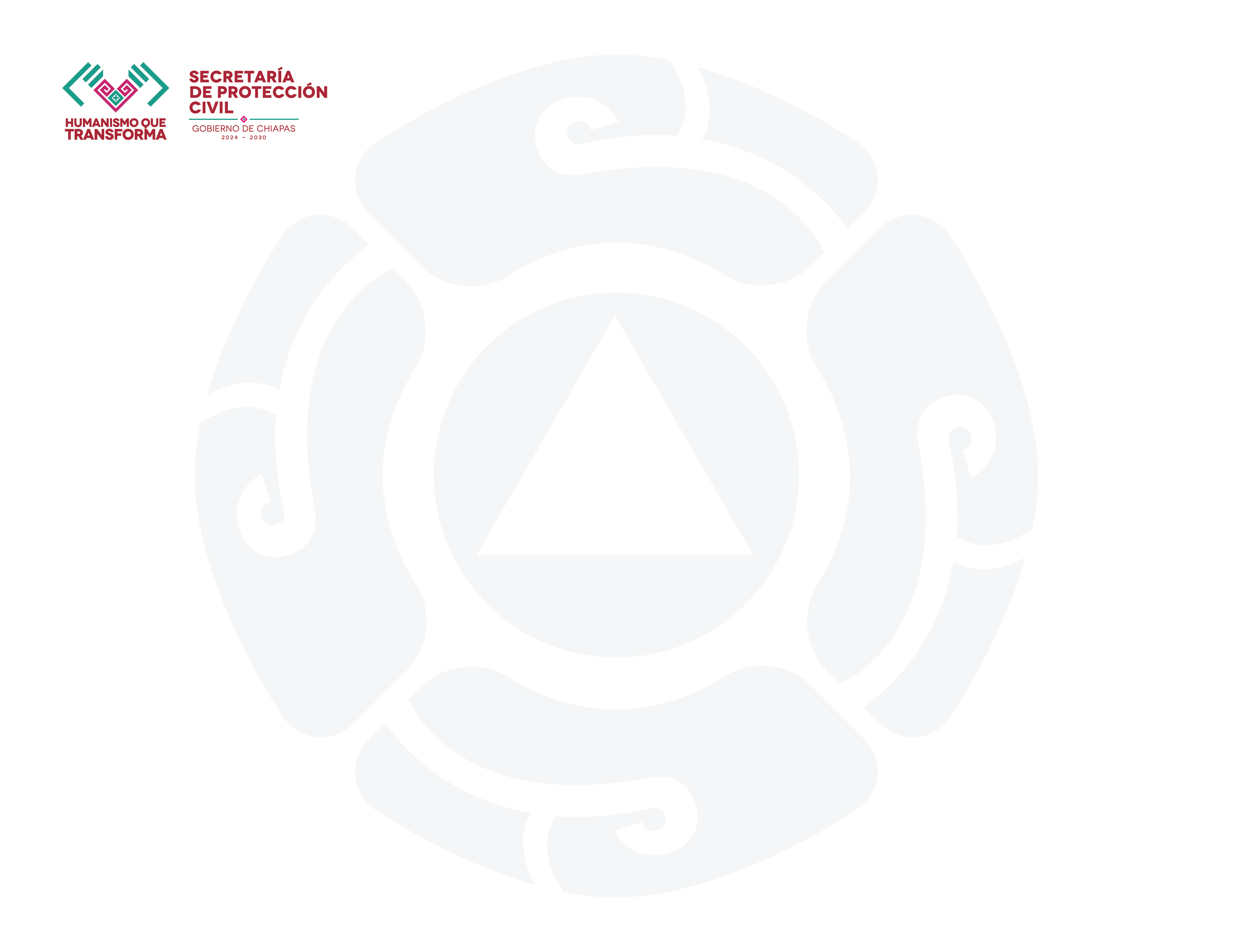 4.3. Información Estadística de Quemas Urbanas por Municipio
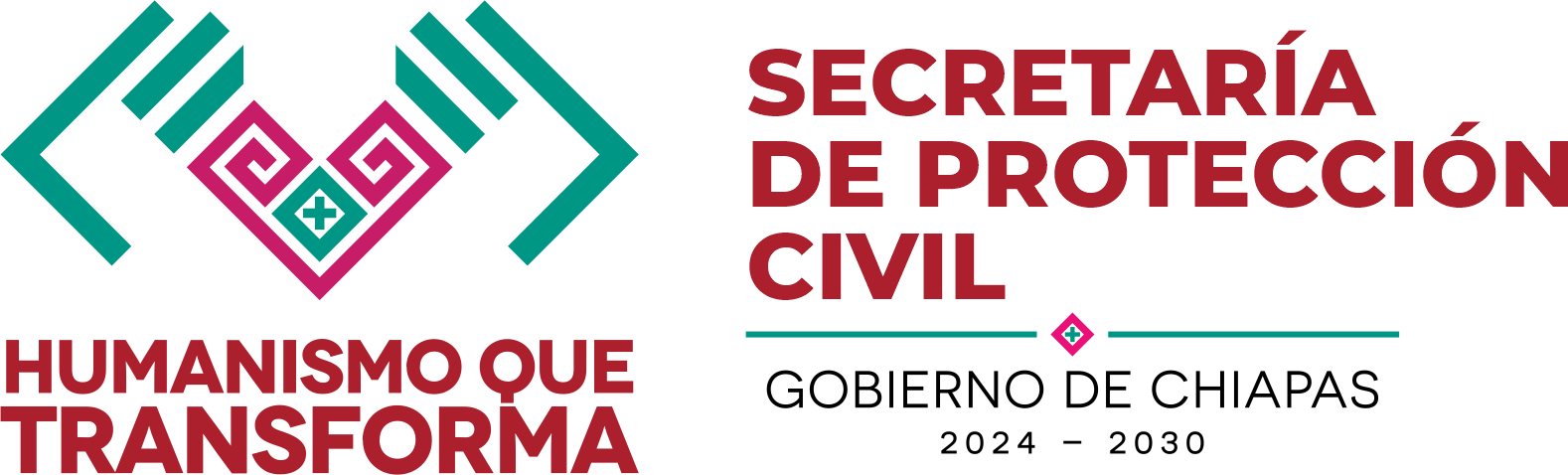 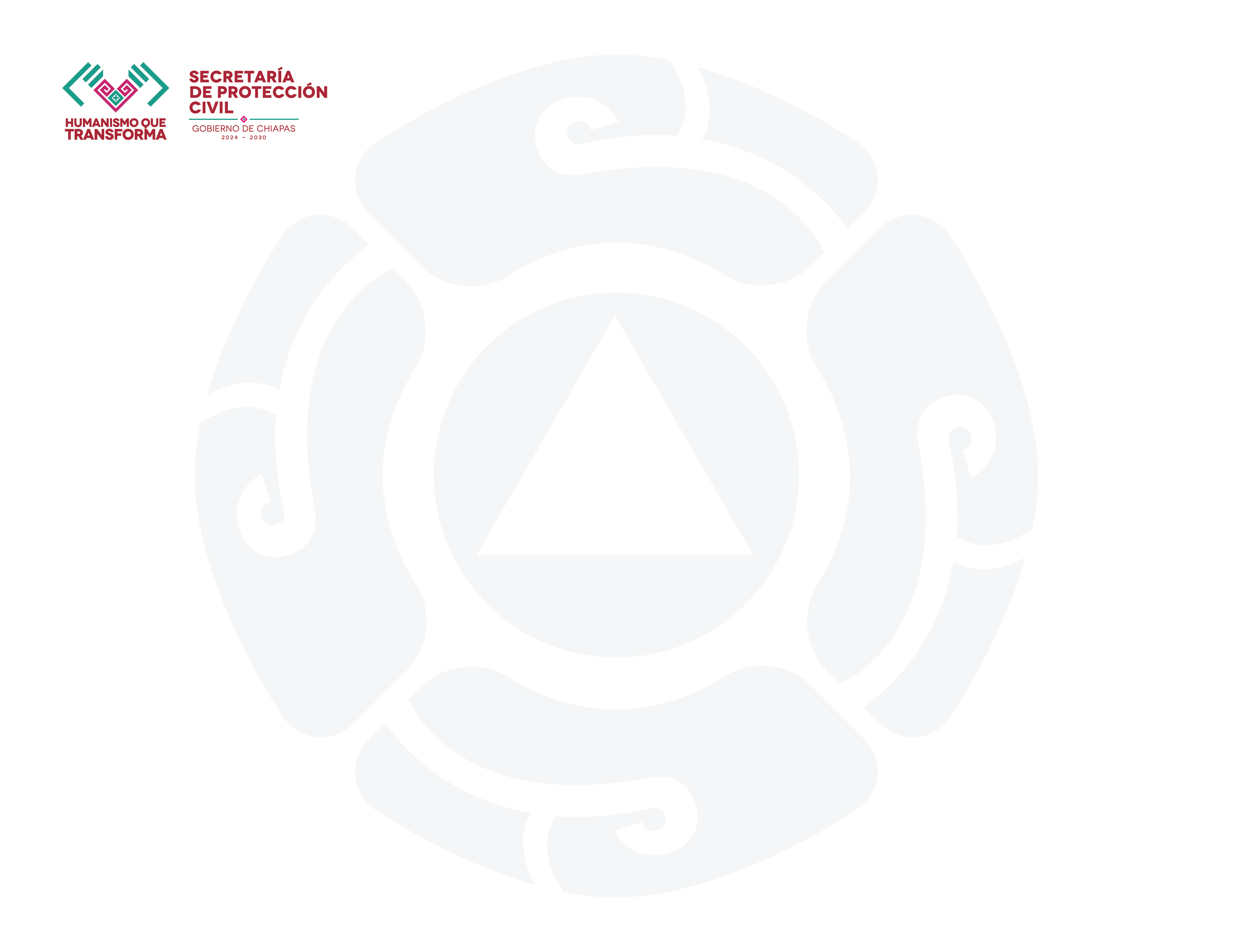 4.4. Mapa de Quemas Urbanas
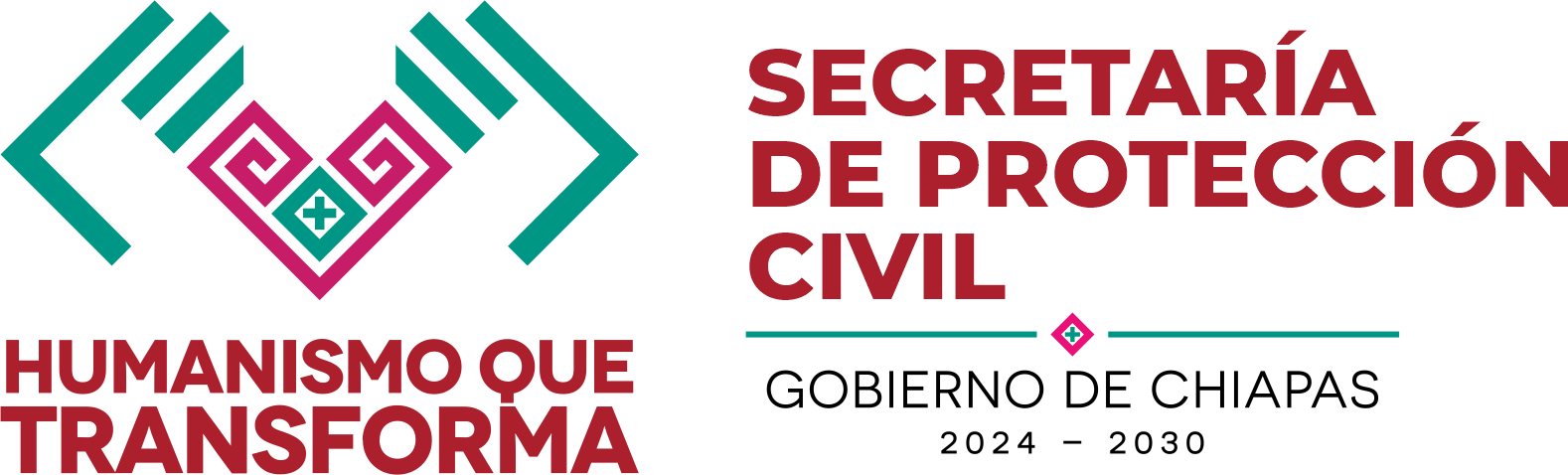